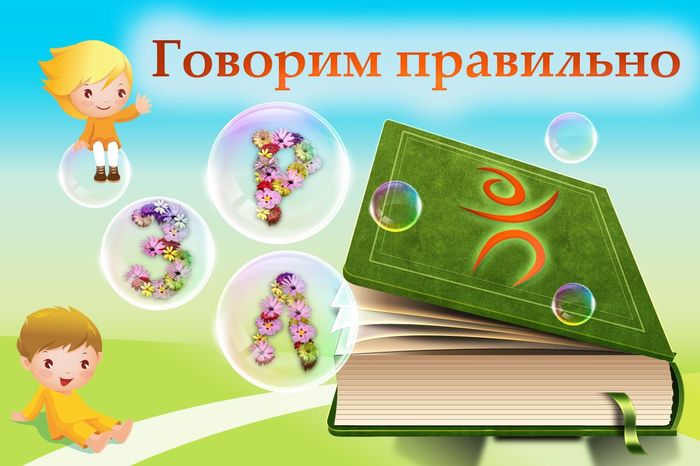 Семинар для воспитателей: «Логотека»
Подготовила:
учитель-логопед
МА ДОУ № 44 г. Белорецк
Алексеева А.В.
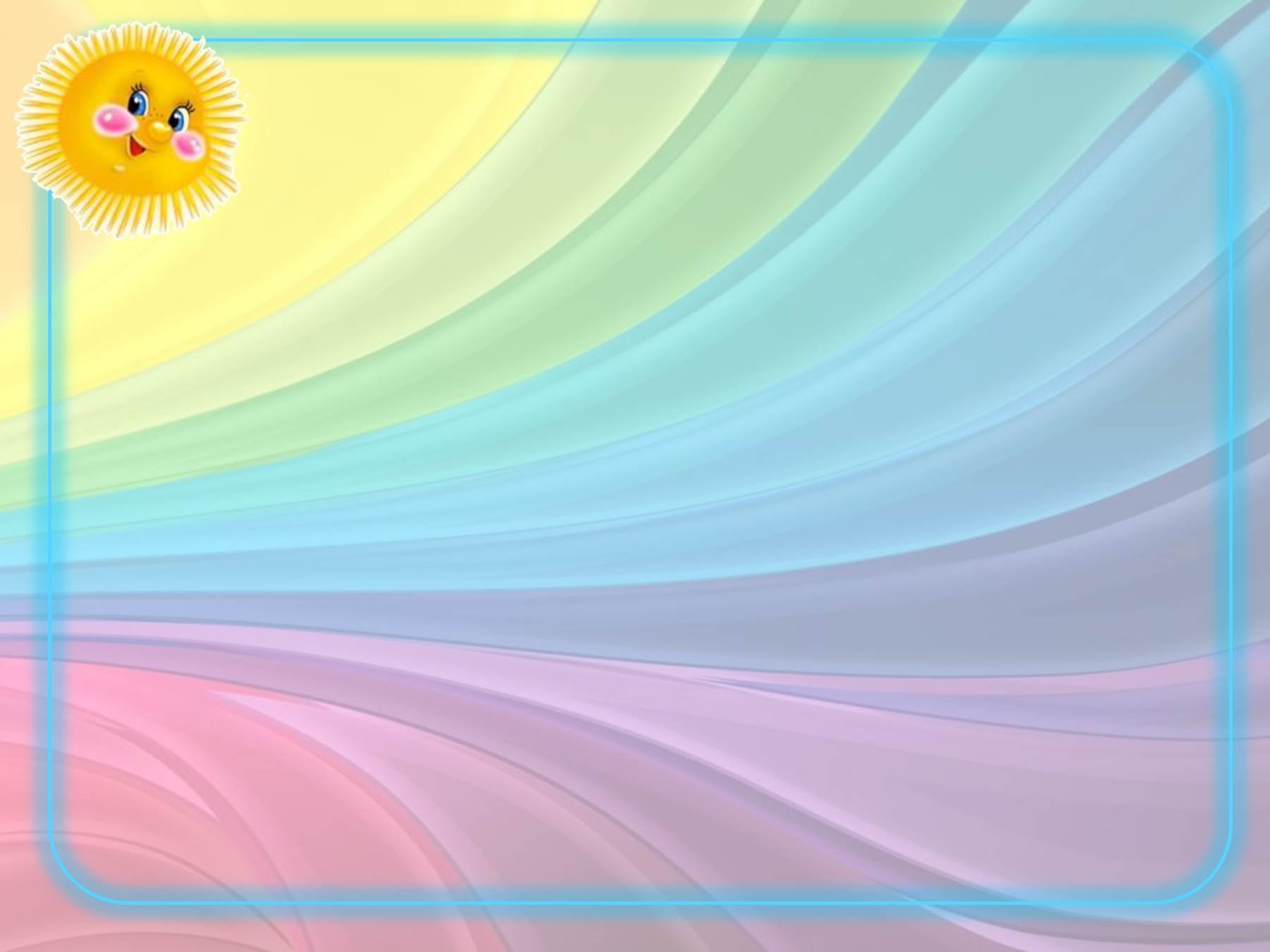 В нашей работе главная цель - развитие речи детей, В ногу со временем следуем ей!
Цель семинара: оказание помощи воспитателям в организации коррекционной работы по речевому развитию на занятиях.
Задачи:
Обеспечивать качество образования коррекционной работы с воспитанниками с нарушением зрения, имеющими речевые нарушения.
Создавать благоприятные условия для познавательно-речевого развития, формировать фонематическую готовность к исправлению трудных звуков у дошкольников.
Совершенствовать педагогическую компетентность воспитателей
по проблемам речевого развития дошкольников.
Активизировать обмен информацией и практическими знаниями между учителем-логопедом и педагогами ДОУ.
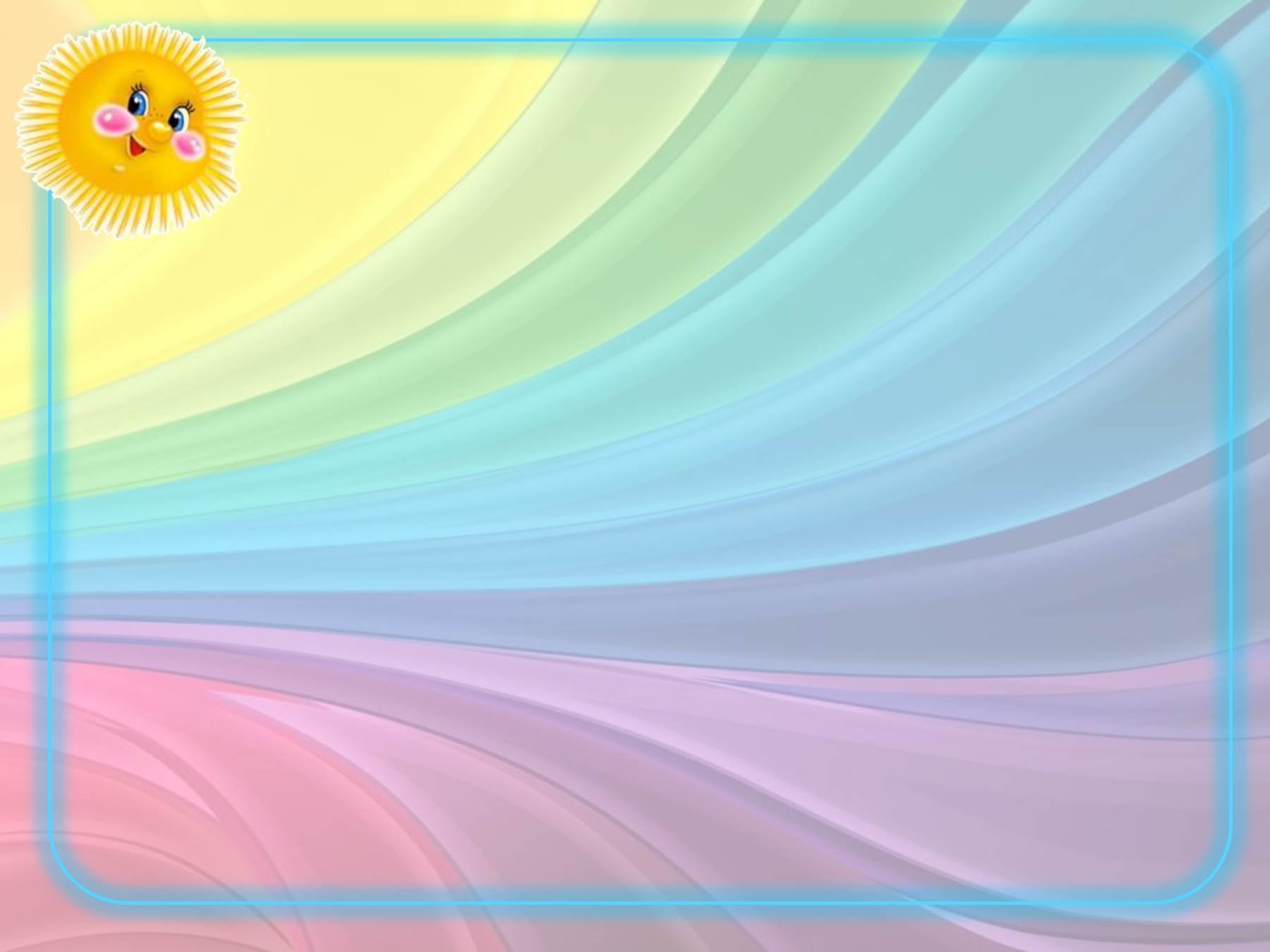 Произношение звуков речи – это сложный двигательный навык. 
Вы только задумайтесь, при разговоре необходимо согласовать взаимодействие языка, губ, гортани, легких. 
Уже с младенчества ребенок проделывает массу разнообразных артикуляторно-мимических движений
 языком, губами, челюстью. 
Такие движения являются первым этапом в развитии речи ребенка и играют роль гимнастики органов речи в естественных условиях жизни.
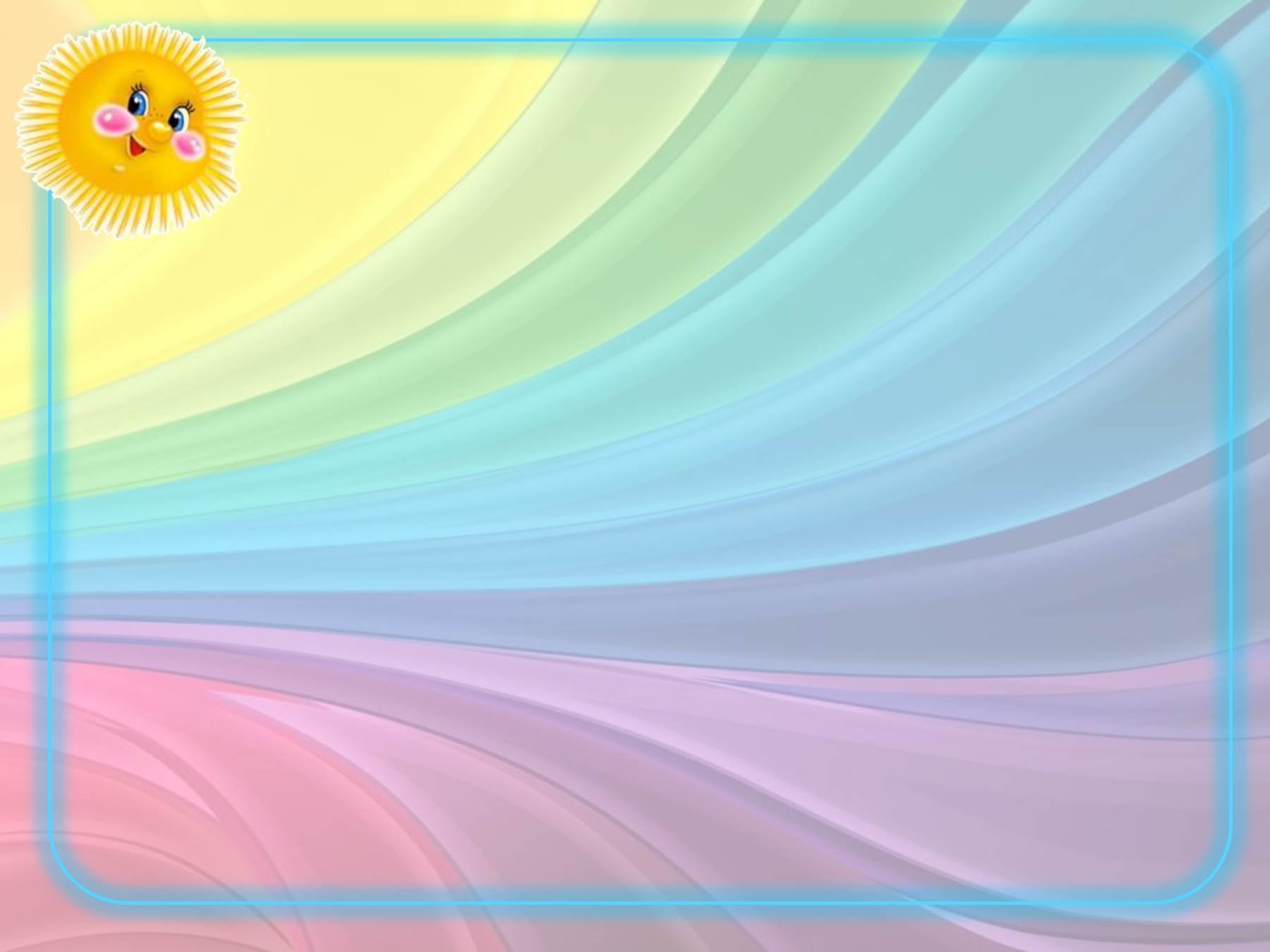 Первый вопрос 
нашего семинара:
Как называется гимнастика 
для языка?
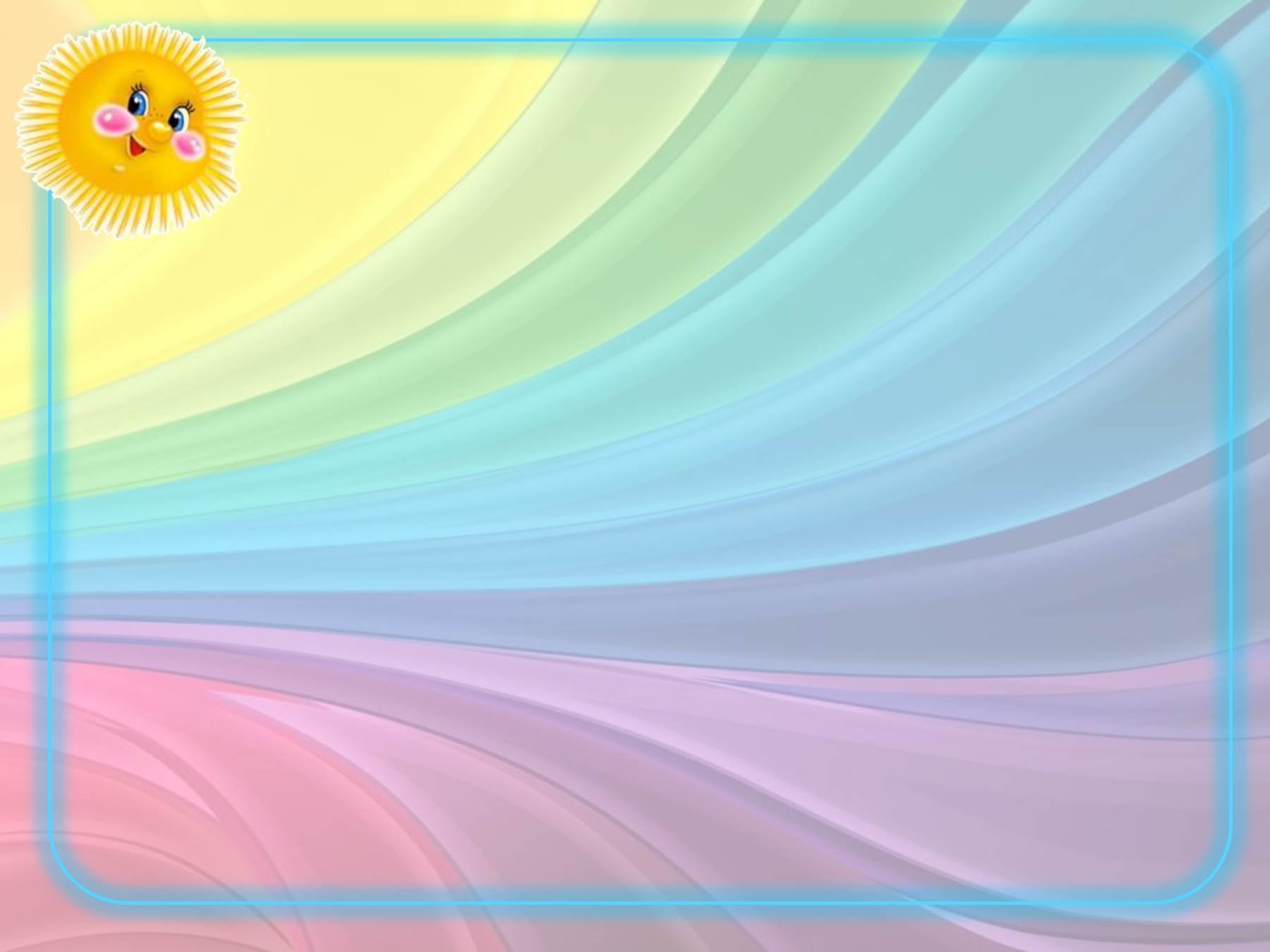 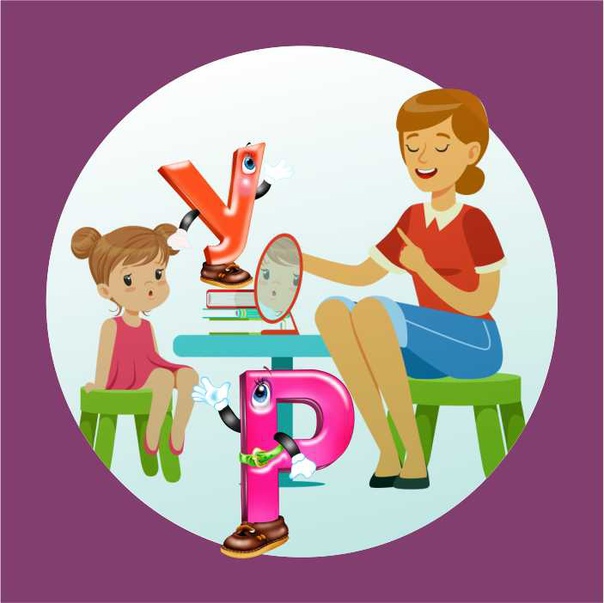 Артикуляционная гимнастика
 – это совокупность специальных упражнений, направленных на укрепление мышц артикуляционного аппарата, развитие силы, подвижности и дифференцированности движений органов, участвующих в речевом процессе. Внятность и четкость речи зависят от развития мышц языка, челюсти, состояния зубов и носоглотки. Наиболее активно участвует в образовании слов язык. От его положения, от того, какую форму он принимает, зависит правильное произношение большинства звуков русского языка.
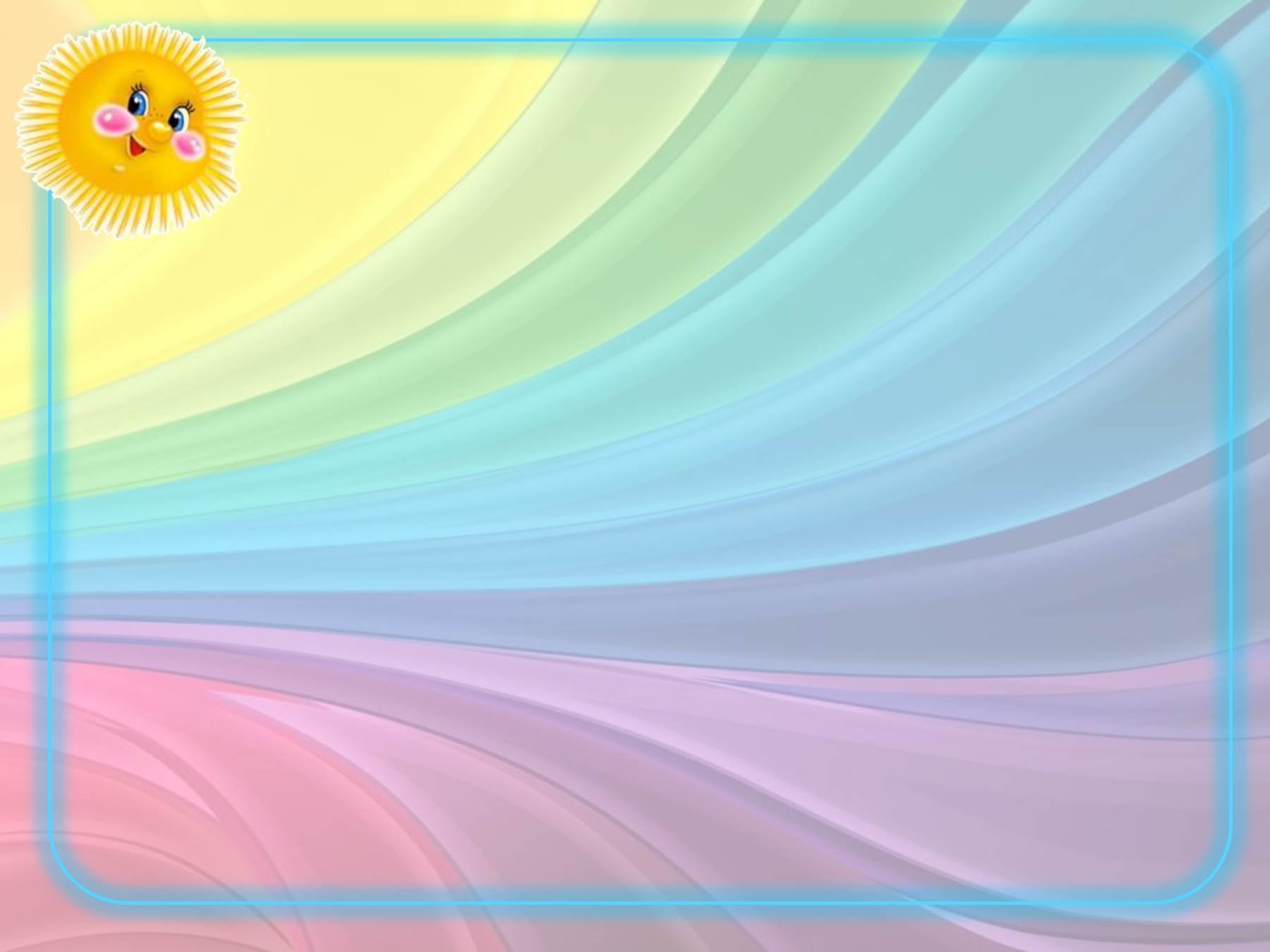 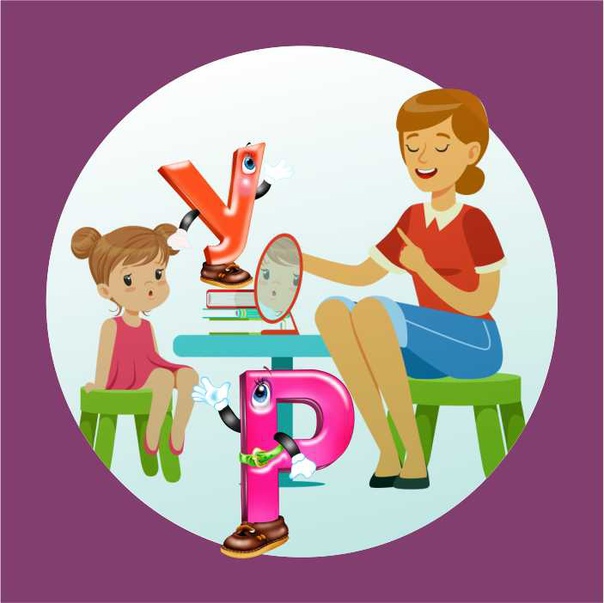 Артикуляционные упражнения 
для детей с нарушениями звукопроизношения – это необходимость
Они подготавливают речевой 
аппарат ребенка к постановке звуков. Выработка подвижности речевого аппарата – это посильная работа 
для каждого педагога!
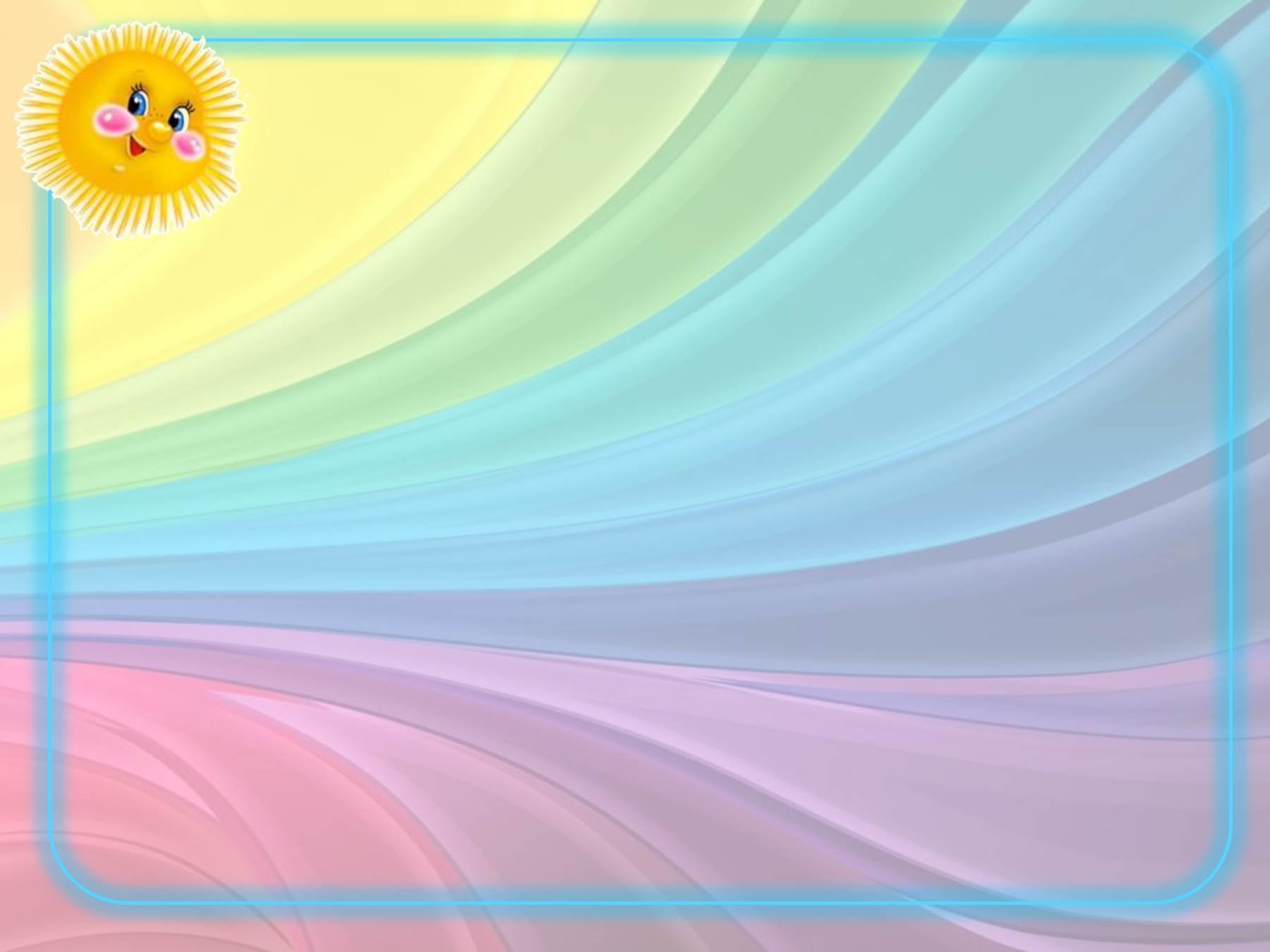 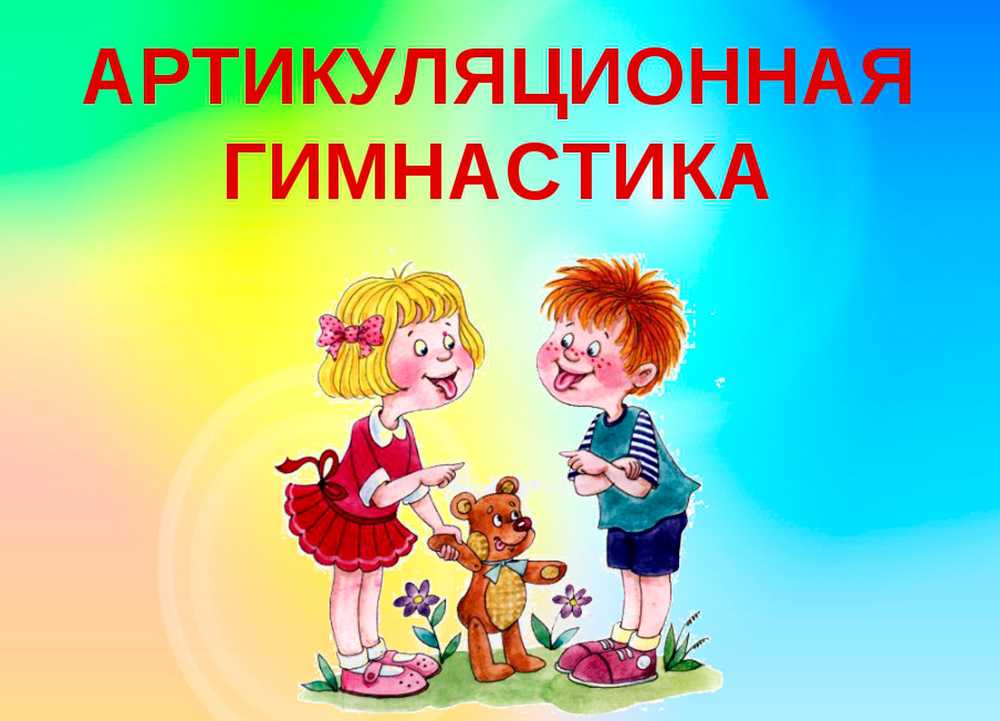 Предлагаю Вашему вниманию 
артикуляционную гимнастику 
для девочек:
 https://disk.yandex.ru/i/tYMEPROVW4jyDQ

и мальчиков: https://disk.yandex.ru/i/VWINYWuWNIHgnA
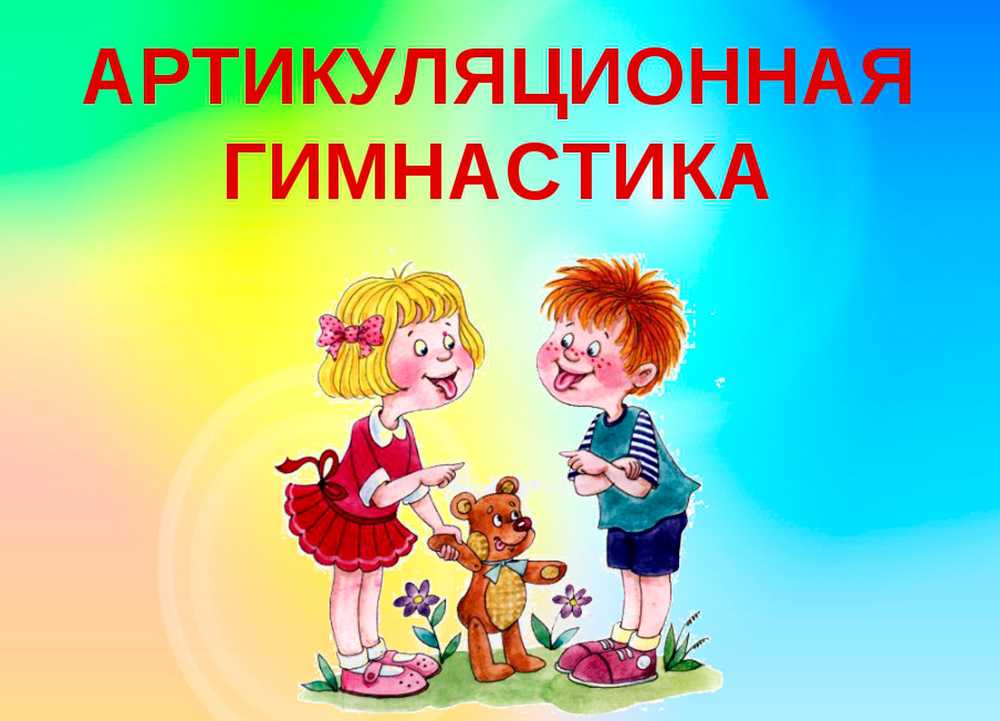 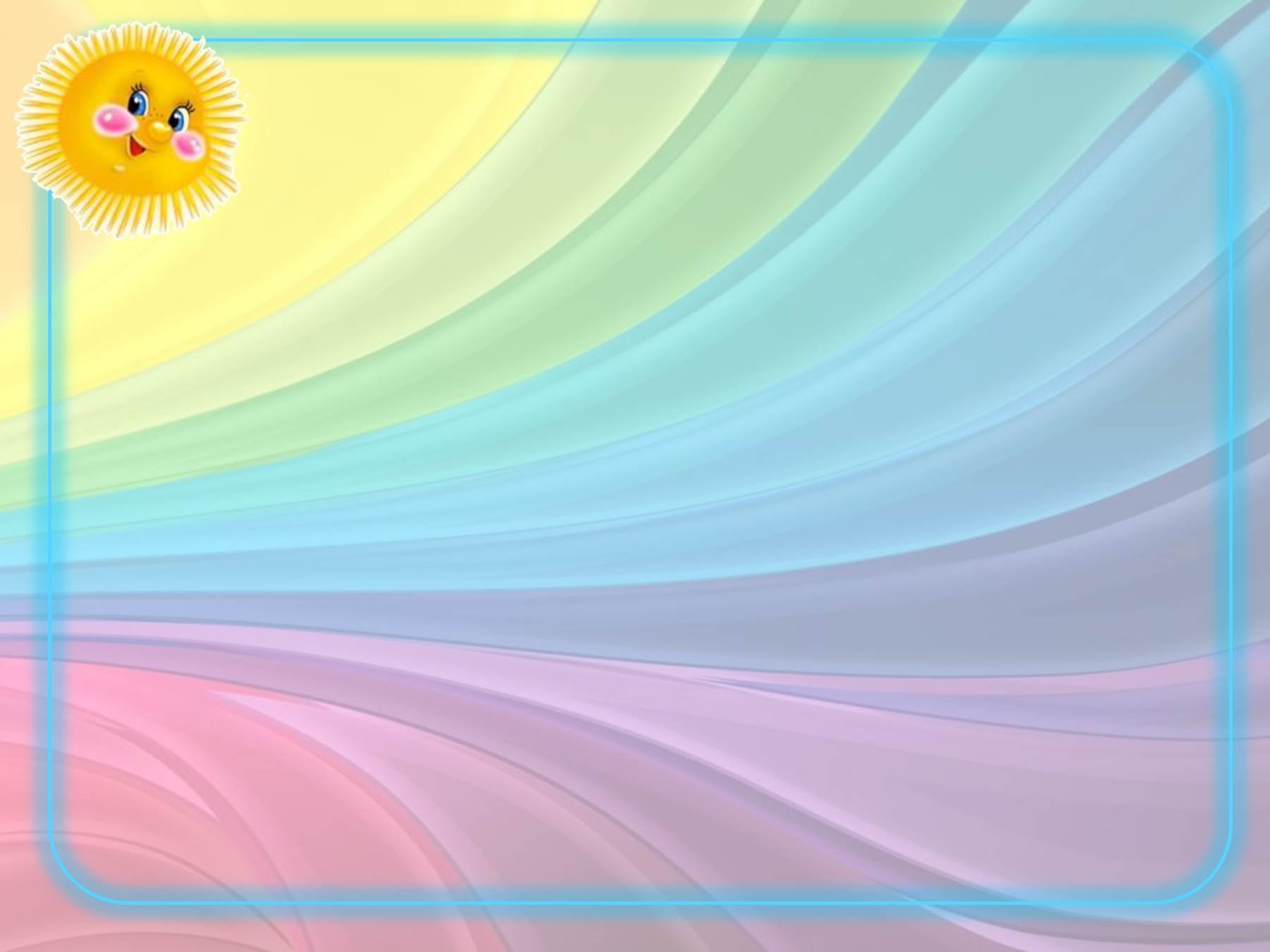 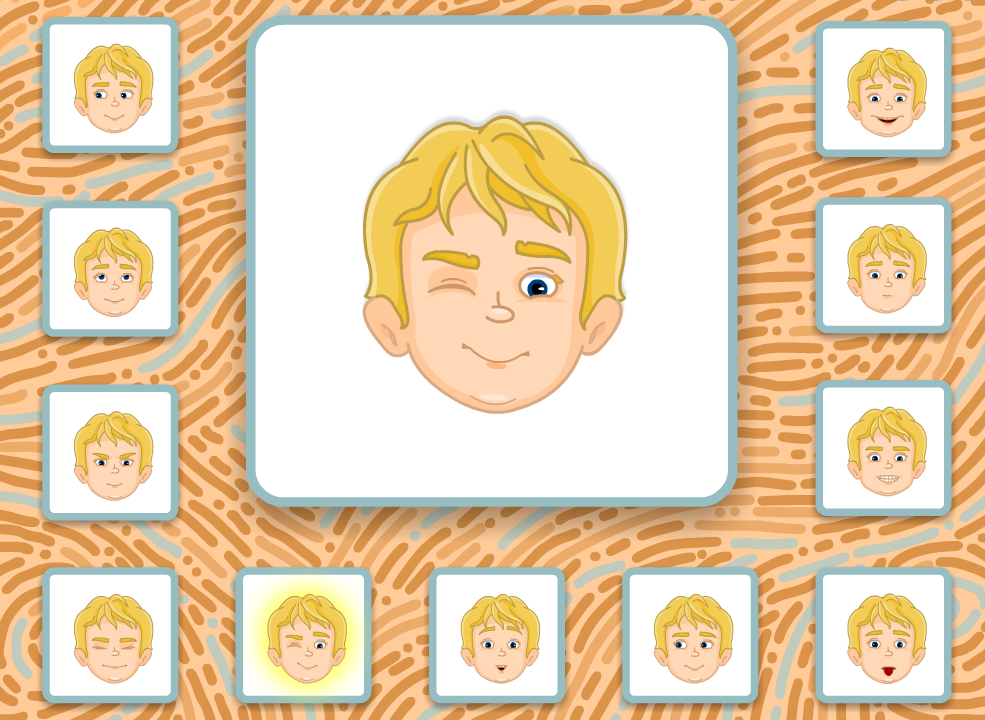 Второй вопрос 
нашего семинара:
Как называются выразительные движения мышц лица, являющиеся одной из форм проявления тех или иных чувств, настроений человека?
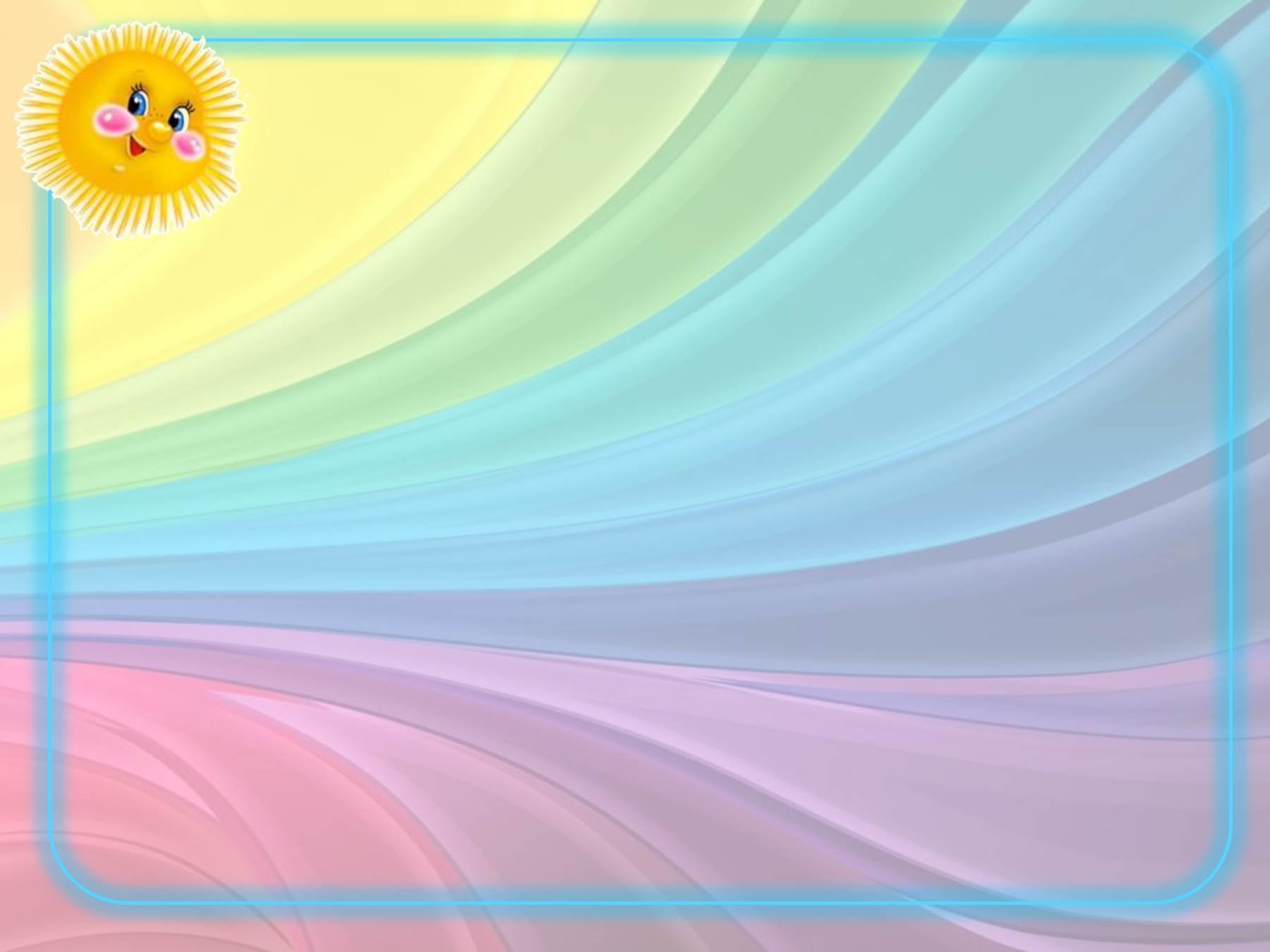 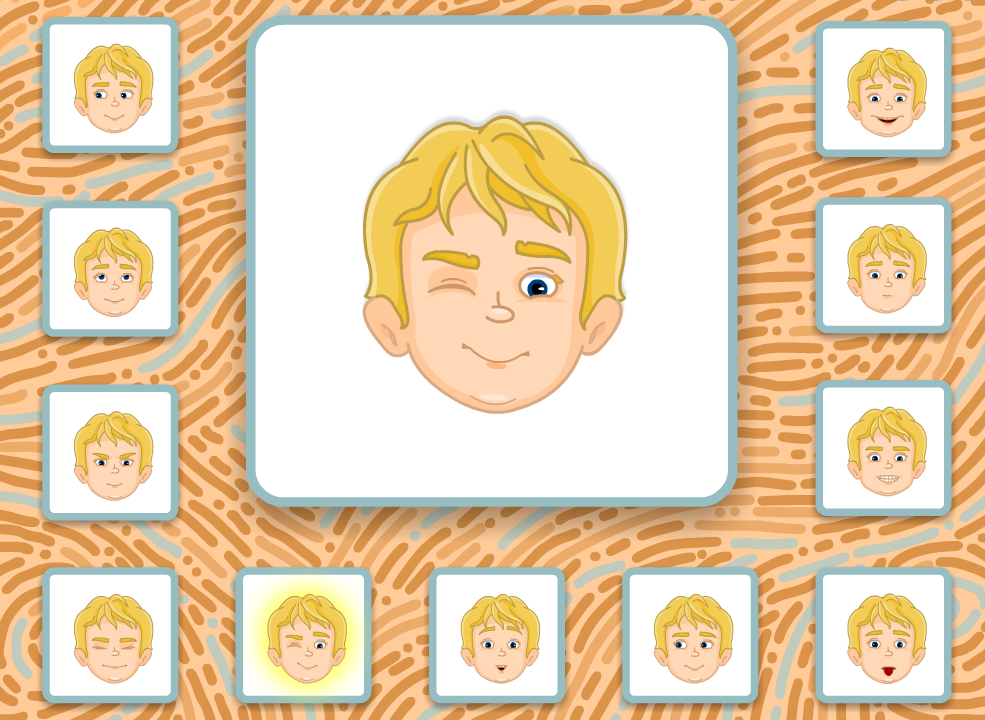 Мимика – движения мышц лица, являющиеся непроизвольным или намеренным выражением чувств.  Мимика является одним из средств общения между людьми, формой выражения их эмоционального состояния.
У детей с нарушением зрения наблюдается слабый тонус лицевых  мышц, напряженность в создании и удержании мимических поз, выполнение движений только с одной стороны, невозможность выполнения определенного движения. Часто у детей вызывает затруднение изолированное надувание одной щеки, втягивание щек в рот, нахмуривание лба, изолированное закрытие одного глаза. Дети не могут выразить мимикой лица удивление, грусть, испуг, сердитое лицо , в результате чего страдает звукопроизношение.  
Упражнения на развитие мимической мускулатуры помогают уточнению кинестетических ощущений от движений определенных мышц, способствуют развитию подвижности лицевой мускулатуры, возможности выражать свое эмоциональное состояние, способствуют развитию и совершенствованию основных психологических процессов: внимания, памяти, способности к переключению.
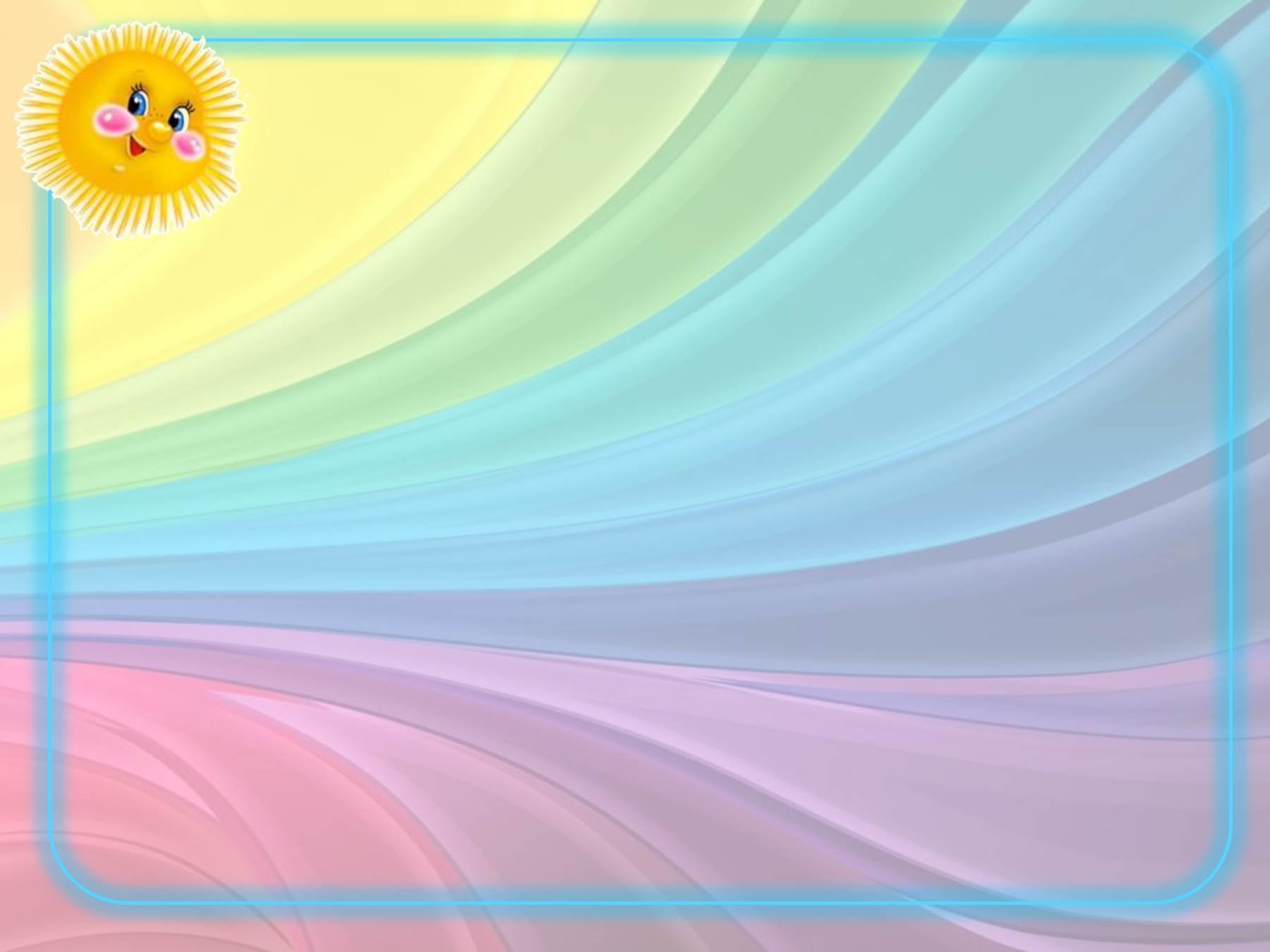 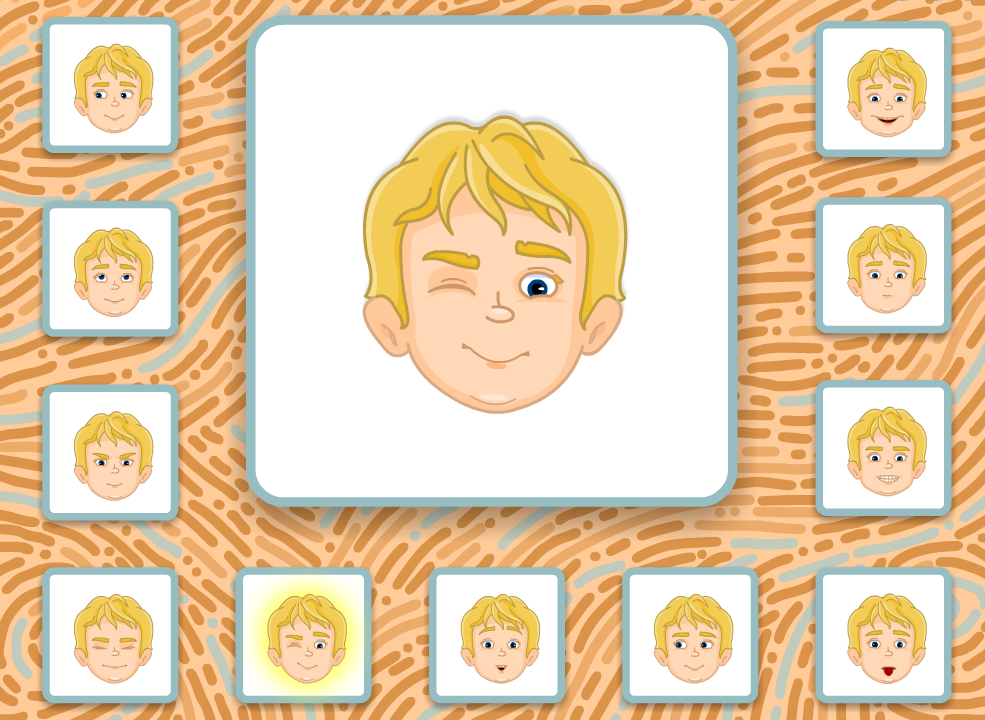 Предлагаю Вашему вниманию 
подборки мимической гимнастики:

https://disk.yandex.ru/i/LTrcMQEs7JcKDw

https://disk.yandex.ru/d/hAbBABb_wkDtsw
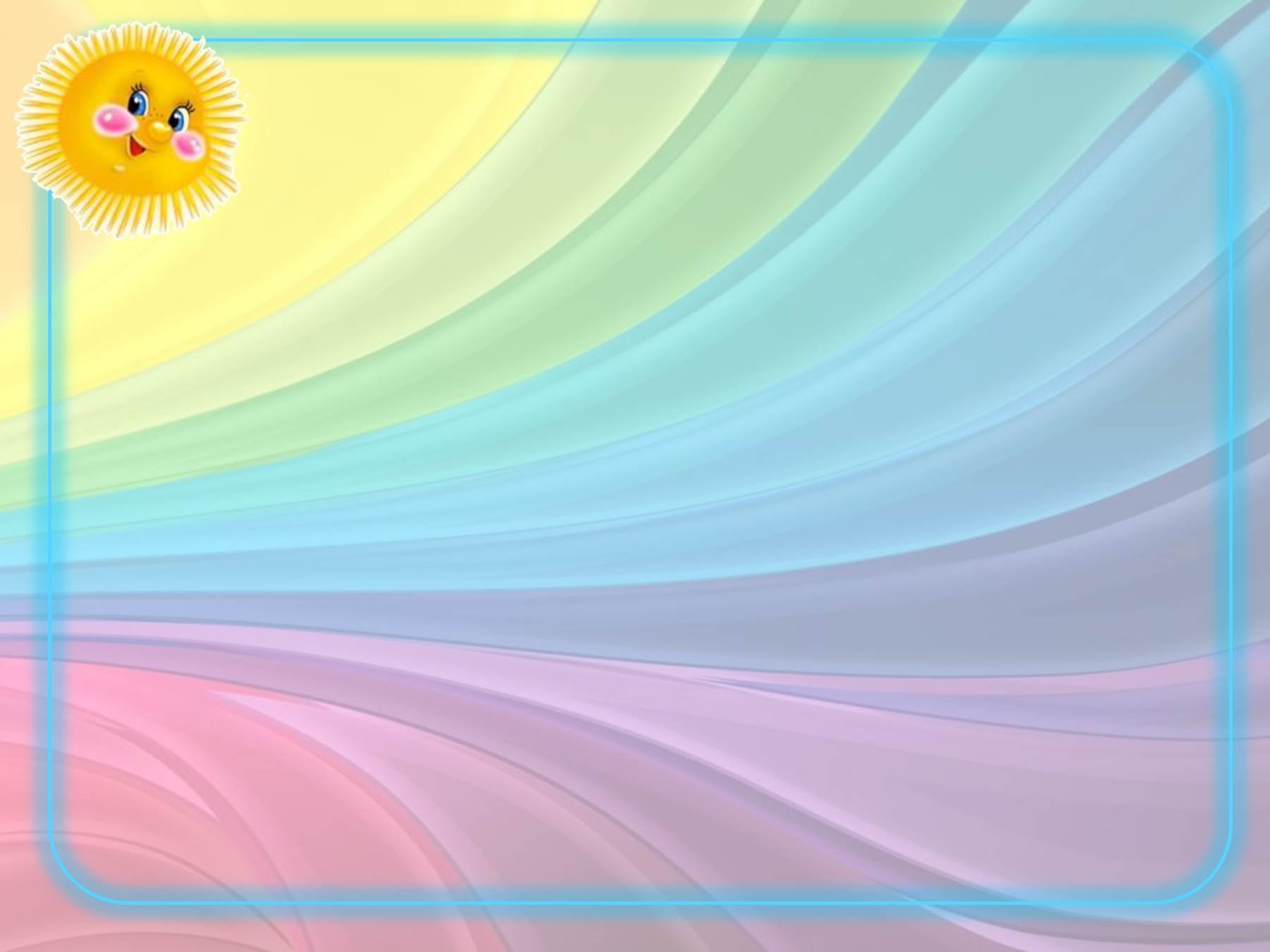 Третий вопрос 
нашего семинара:
Как называется способность человека слышать и различать отдельные фонемы, или звуки в слове?
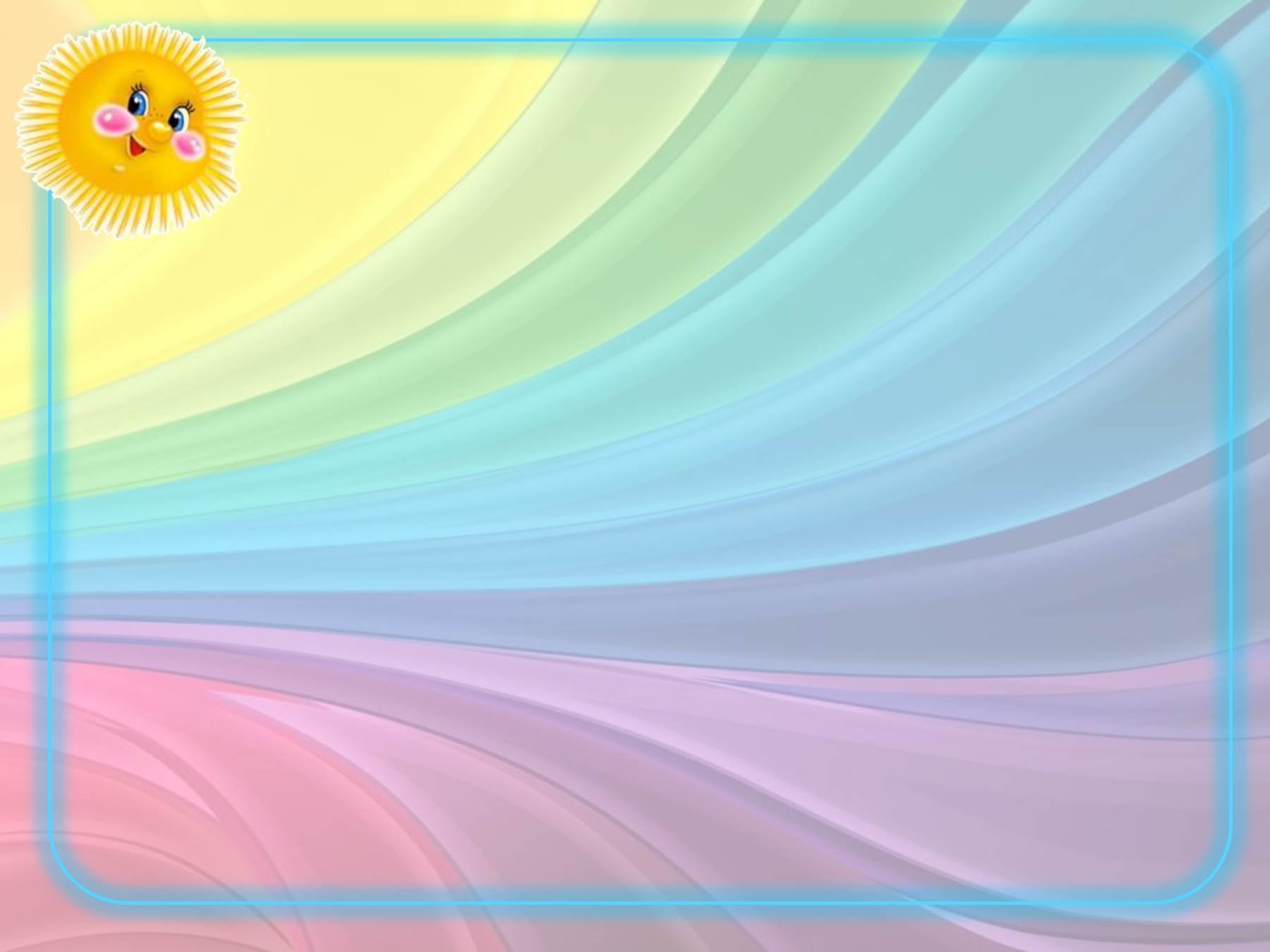 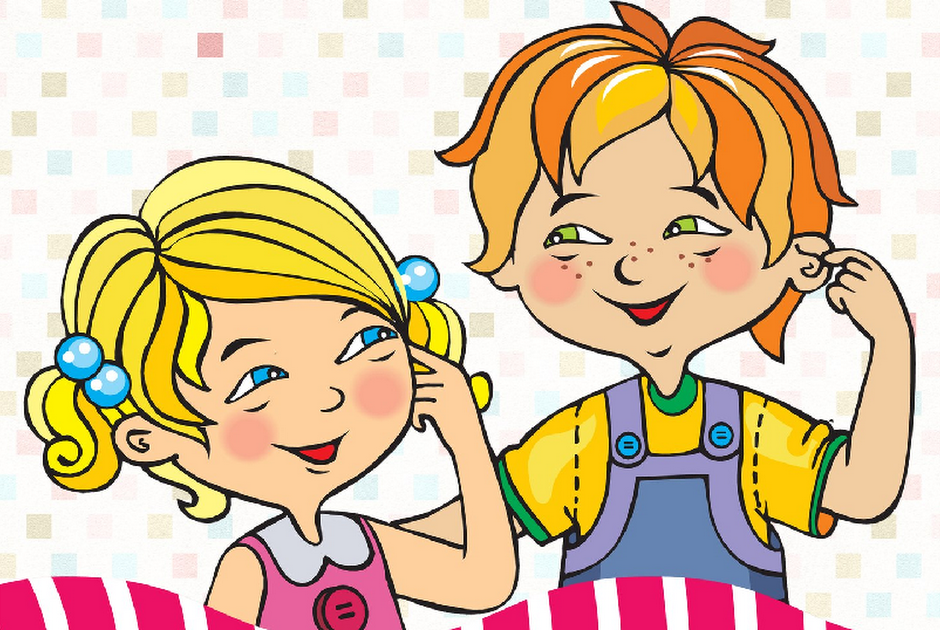 Фонематический слух
 тонкий систематизированный слух,
 это - способность человека слышать и различать отдельные фонемы, или звуки в слове.
Фонематический слух является основой для понимания смысла сказанного.
 Ведь, заменив даже один звук в слове, мы можем получить совершенно иное слово: "коза-коса", "дом-том", "бочка-почка". 
И вот уже козой косят луг, коса щиплет травку, а Мишина машина превращается в мыши на машине.
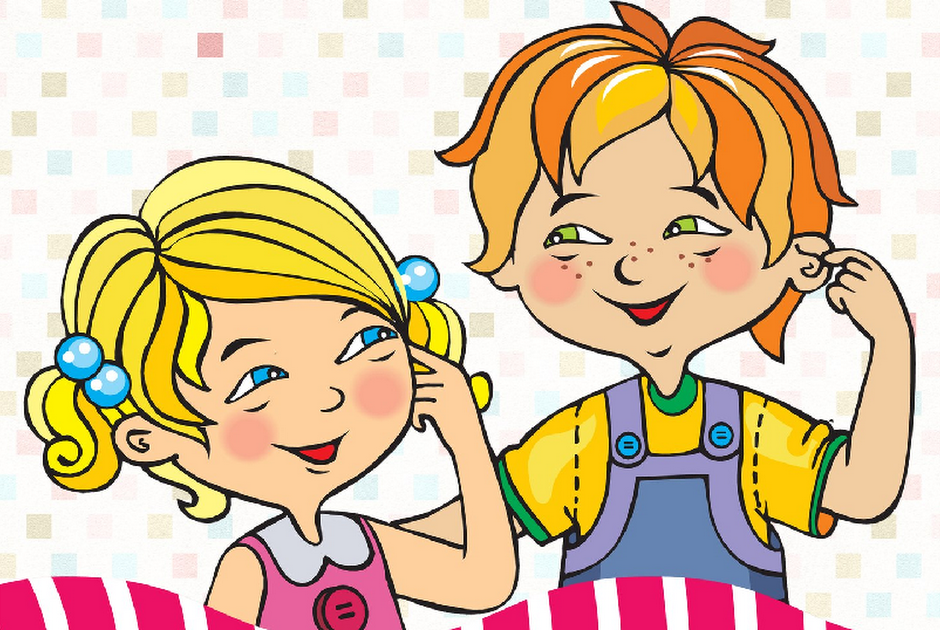 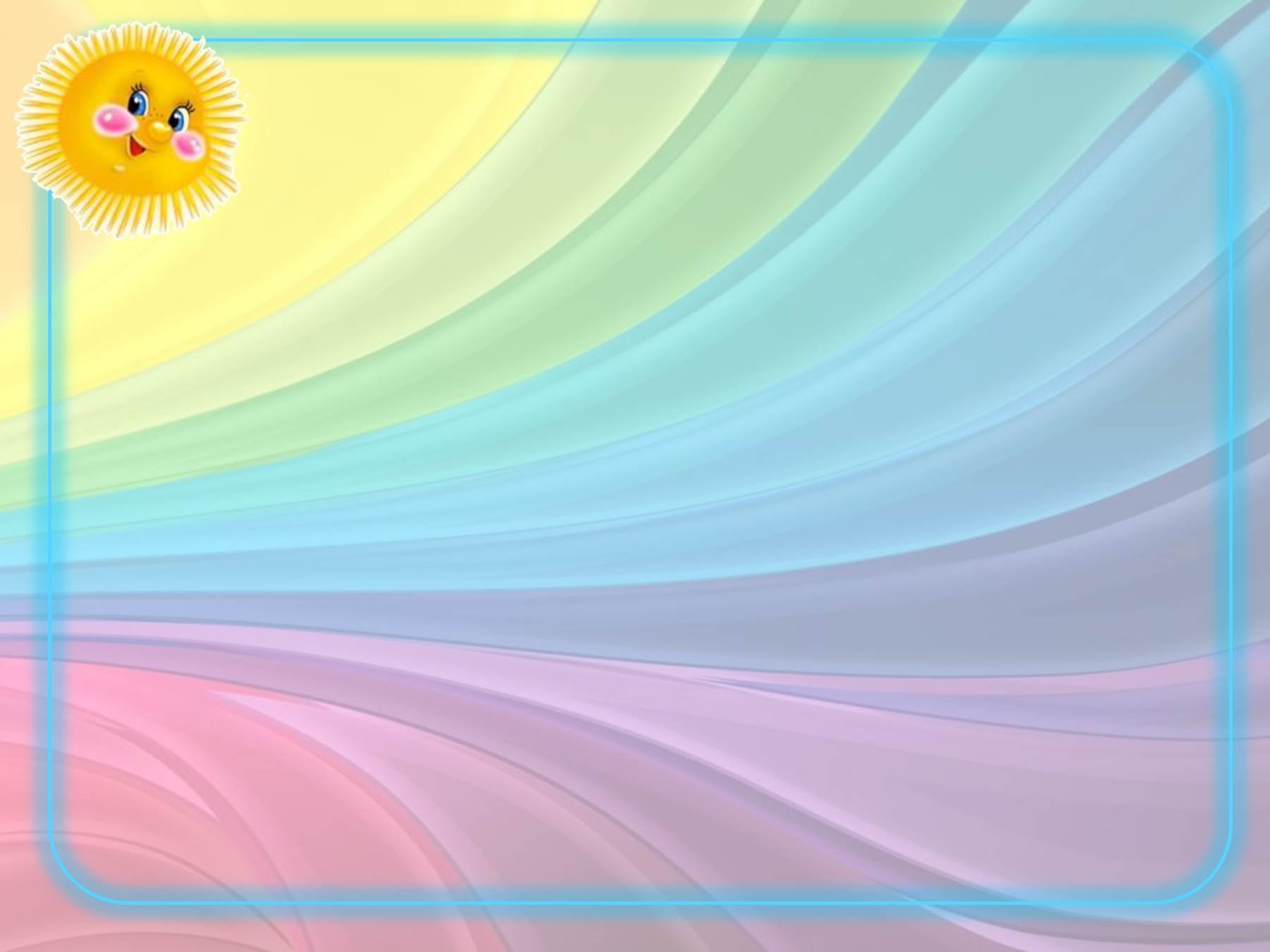 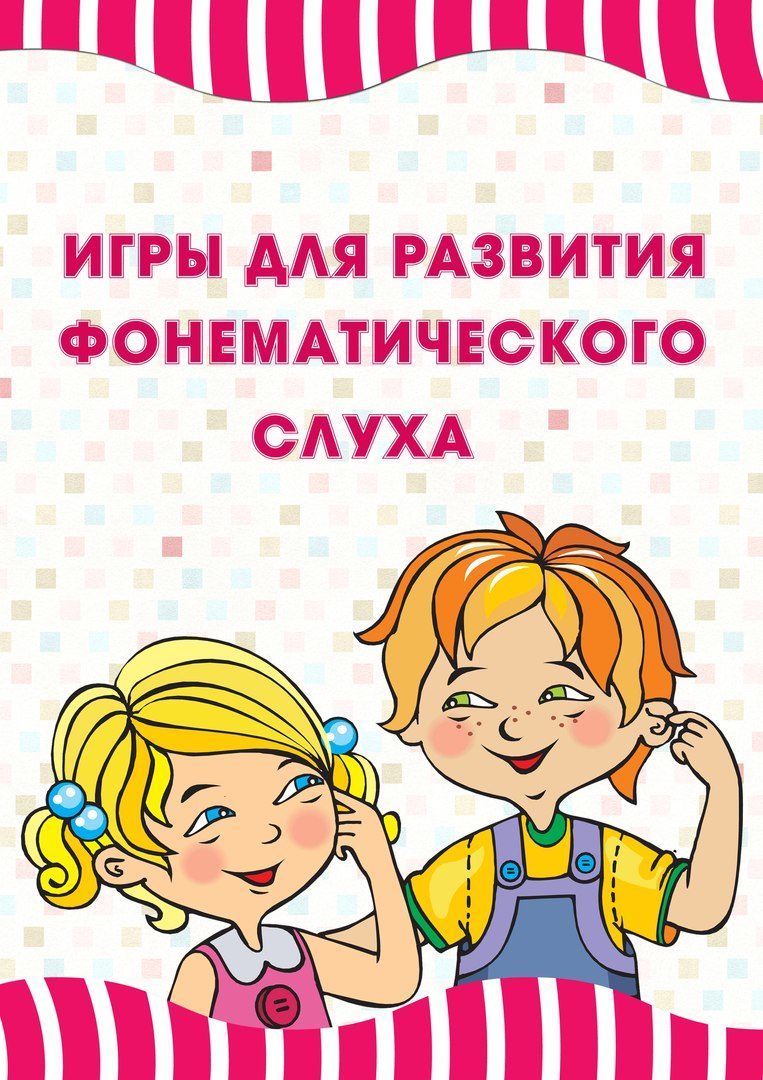 Предлагаю Вашему вниманию
 ссылки на игры:
для развития фонематического слуха 
https://disk.yandex.ru/i/UJBFuzMcD2NTLQ
для формирование фонематического восприятия
https://disk.yandex.ru/d/EqcUjwLrZFmffw
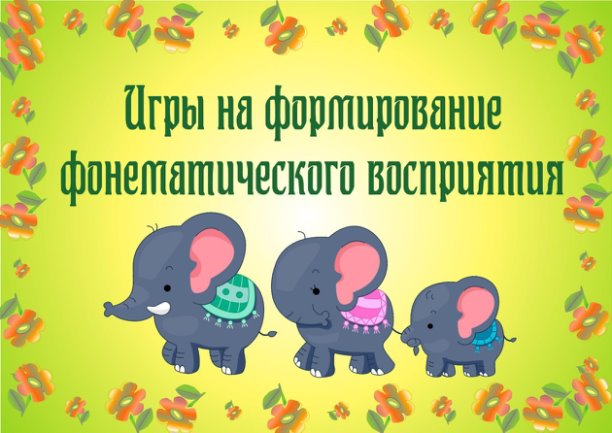 для развитие слухового внимания
https://disk.yandex.ru/i/VJhNnA2plbQuMg
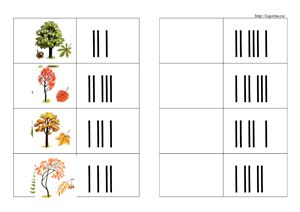 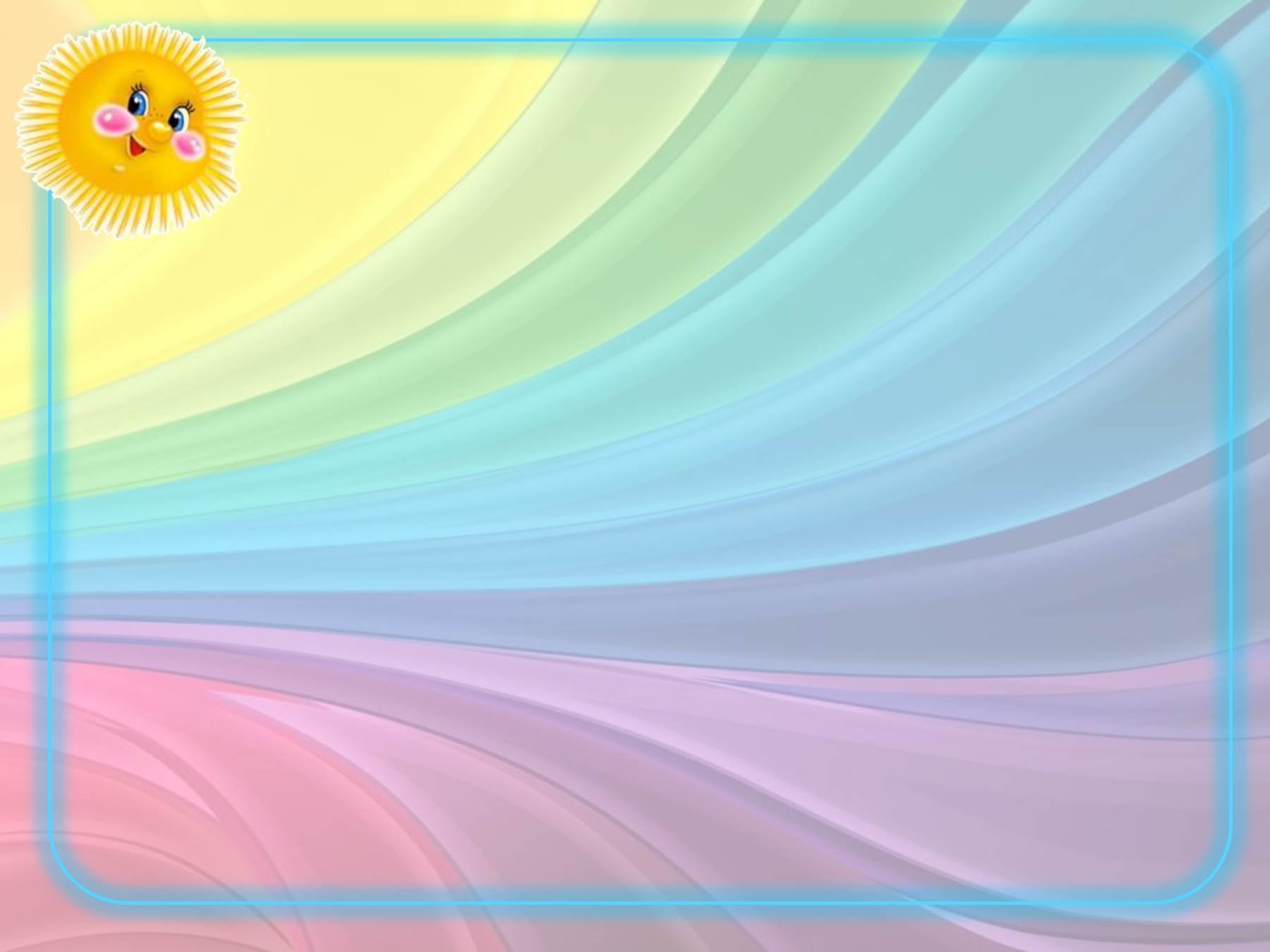 Четвертый вопрос 
нашего семинара:
Квазиомонимы – что это такое?
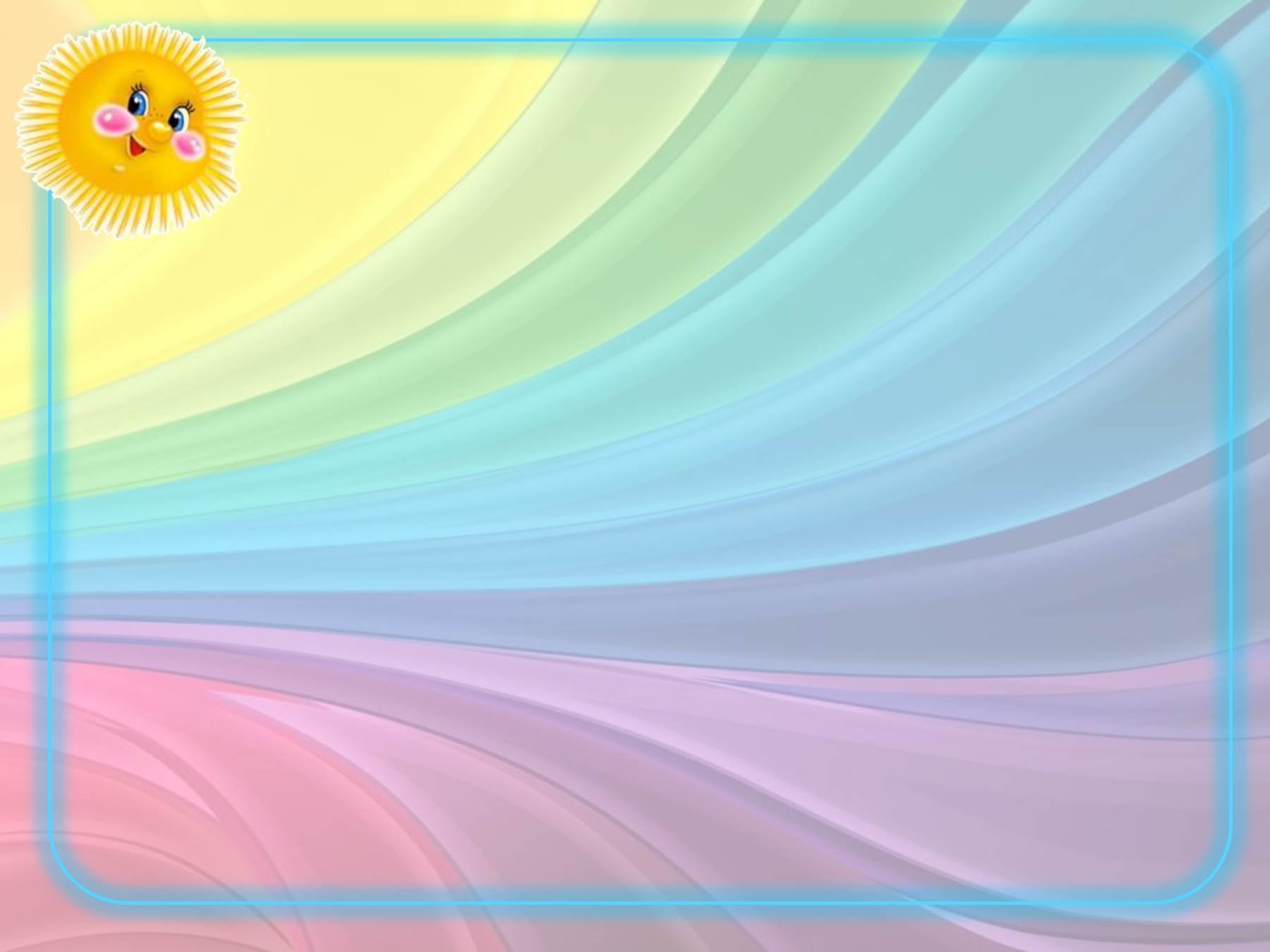 Квазиомонимы - это похожие по звучанию слова или в этих словах разный лишь один звук.
Чаще всего эти слова используют для того, чтобы усилить фонематический слух ребёнка.
Предлагаю Вашему вниманию
 ссылки на подборки квазиомонимов 
в картинках:

https://disk.yandex.ru/i/Vb599GOaOq3UFw

https://disk.yandex.ru/i/lqpI1CFxGQOgHQ

https://disk.yandex.ru/i/XHq3bxvPSP_Eag
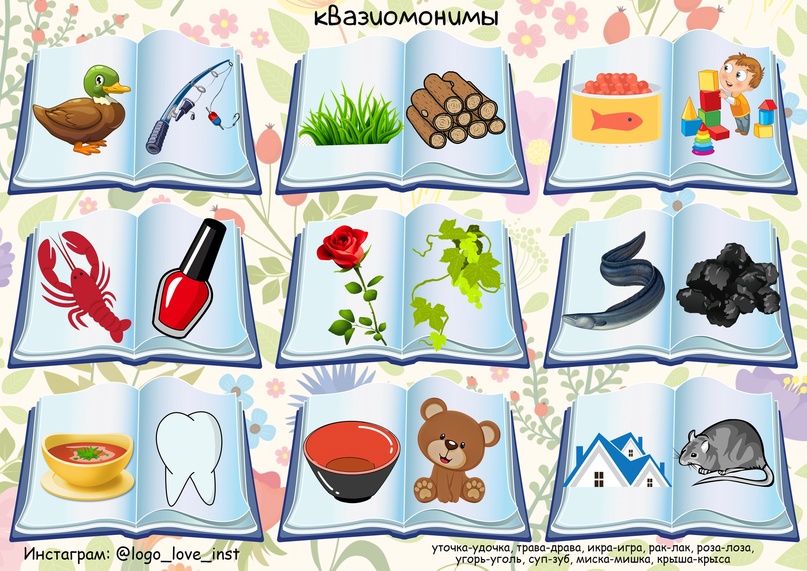 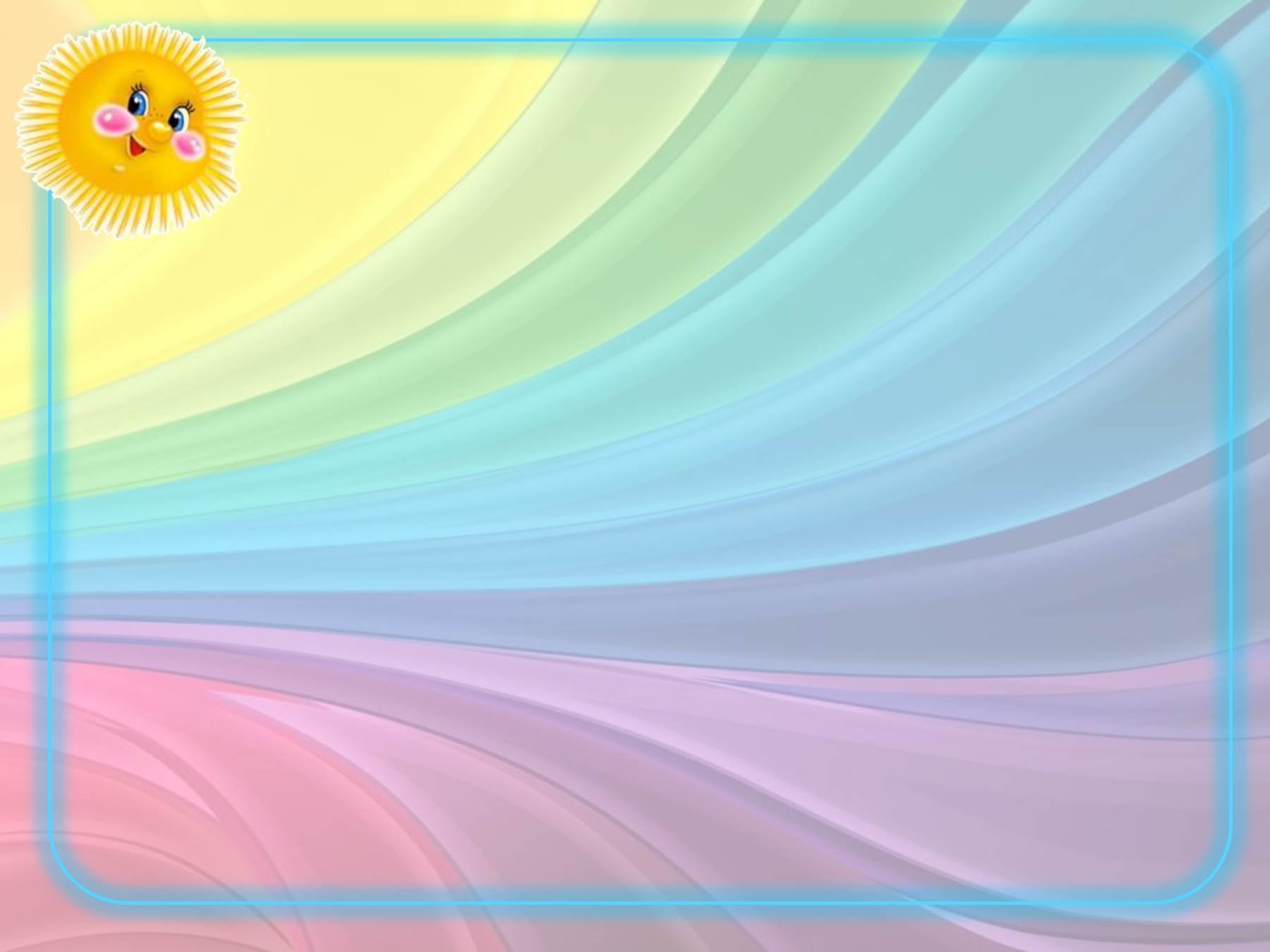 Предлагаю также познакомить детей с понятием «картинки перевертыши». 
Это уникальные изображения, которые создаются с помощью оптических иллюзий, и когда их переворачиваешь, они превращаются в совершенно другие картинки! 
Играя с картинками-перевертышами у детей развивается зрительное восприятие, память. 
Данная игра способствует активизации речи и мышления.

https://disk.yandex.ru/d/tEuscwTg_rbRNw
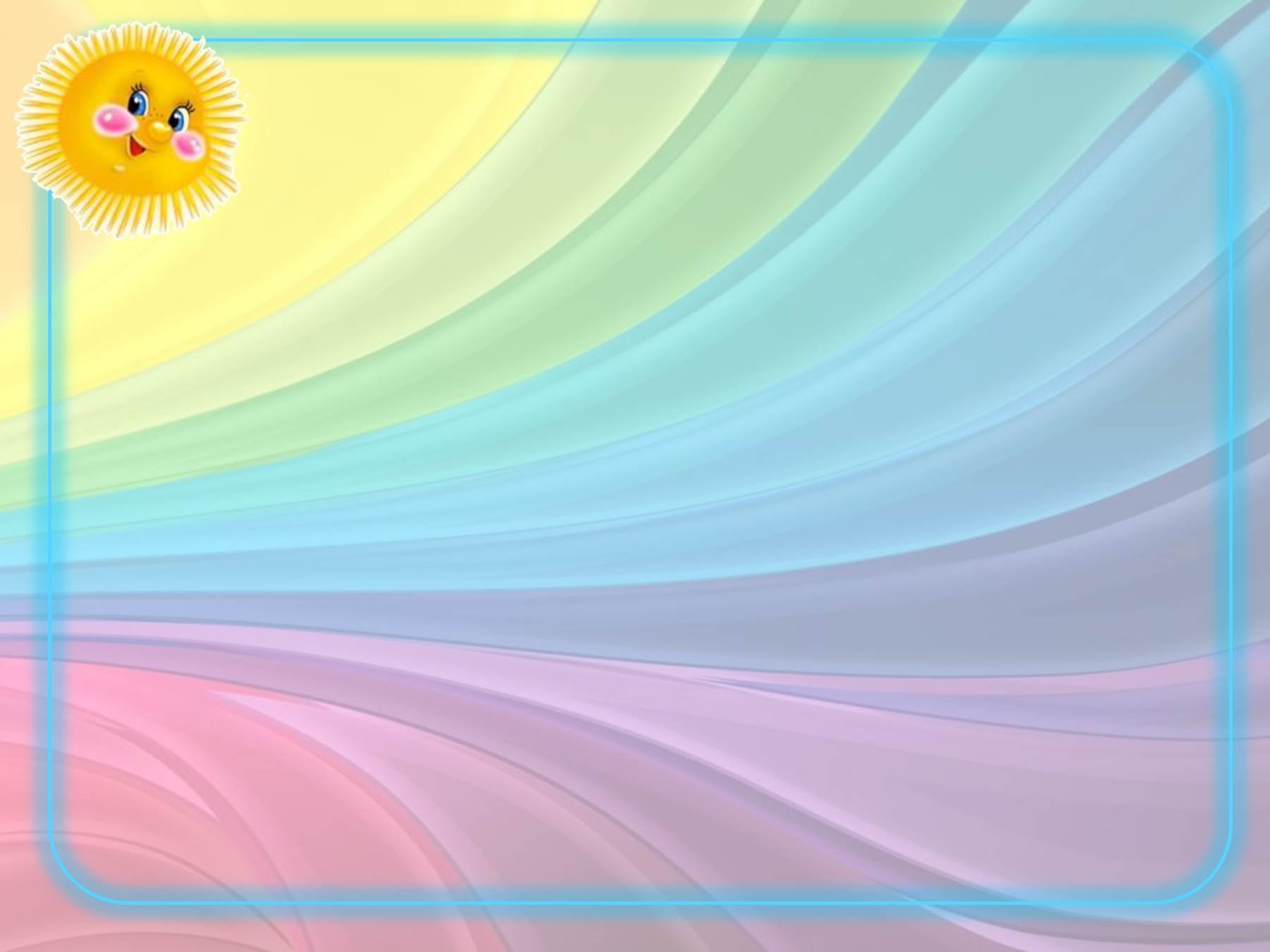 Пятый вопрос 
нашего семинара:
Что такое «картинки-перевертыши?»
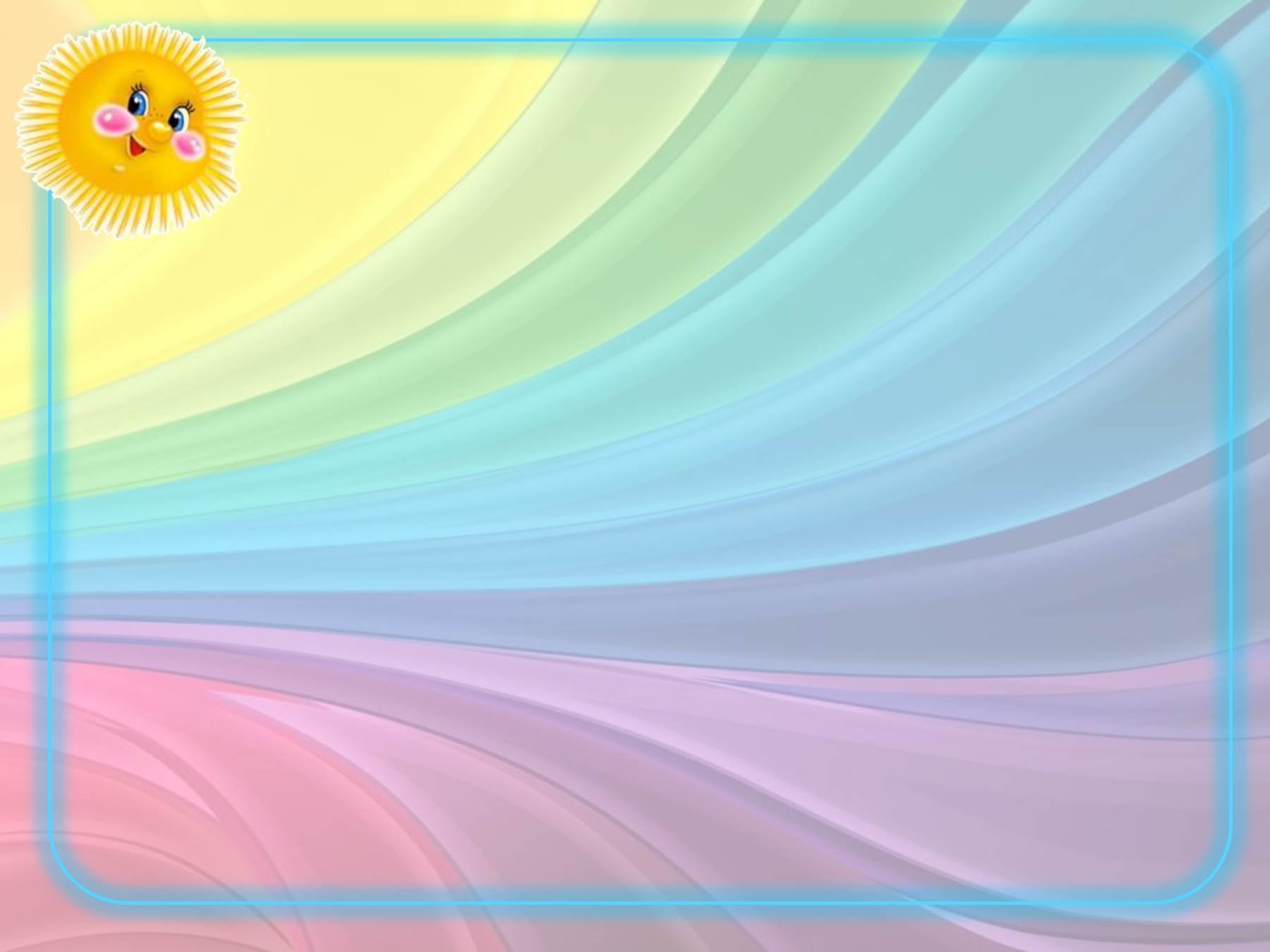 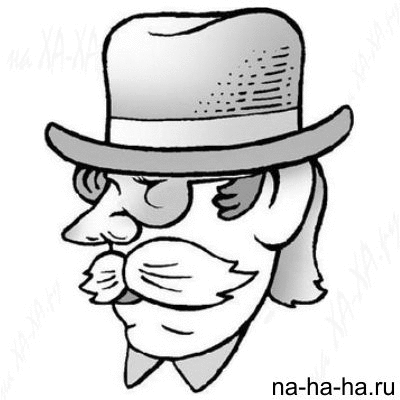 «Картинки перевертыши» 
это уникальные изображения, которые создаются с помощью оптических иллюзий, и когда их переворачиваешь, они превращаются в совершенно другие картинки! 

Предлагаю Вам познакомить детей с понятием 
«Картинки перевертыши» .
Играя с картинками-перевертышами у детей развивается зрительное восприятие, память. Данная игра способствует активизации речи и мышления.

https://disk.yandex.ru/d/tEuscwTg_rbRNw
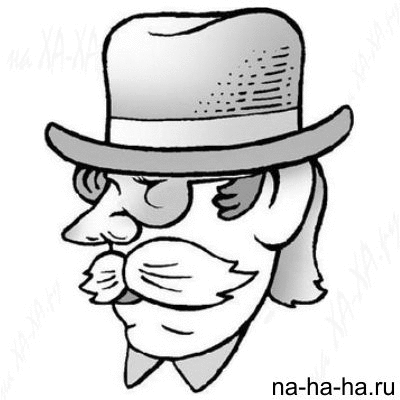 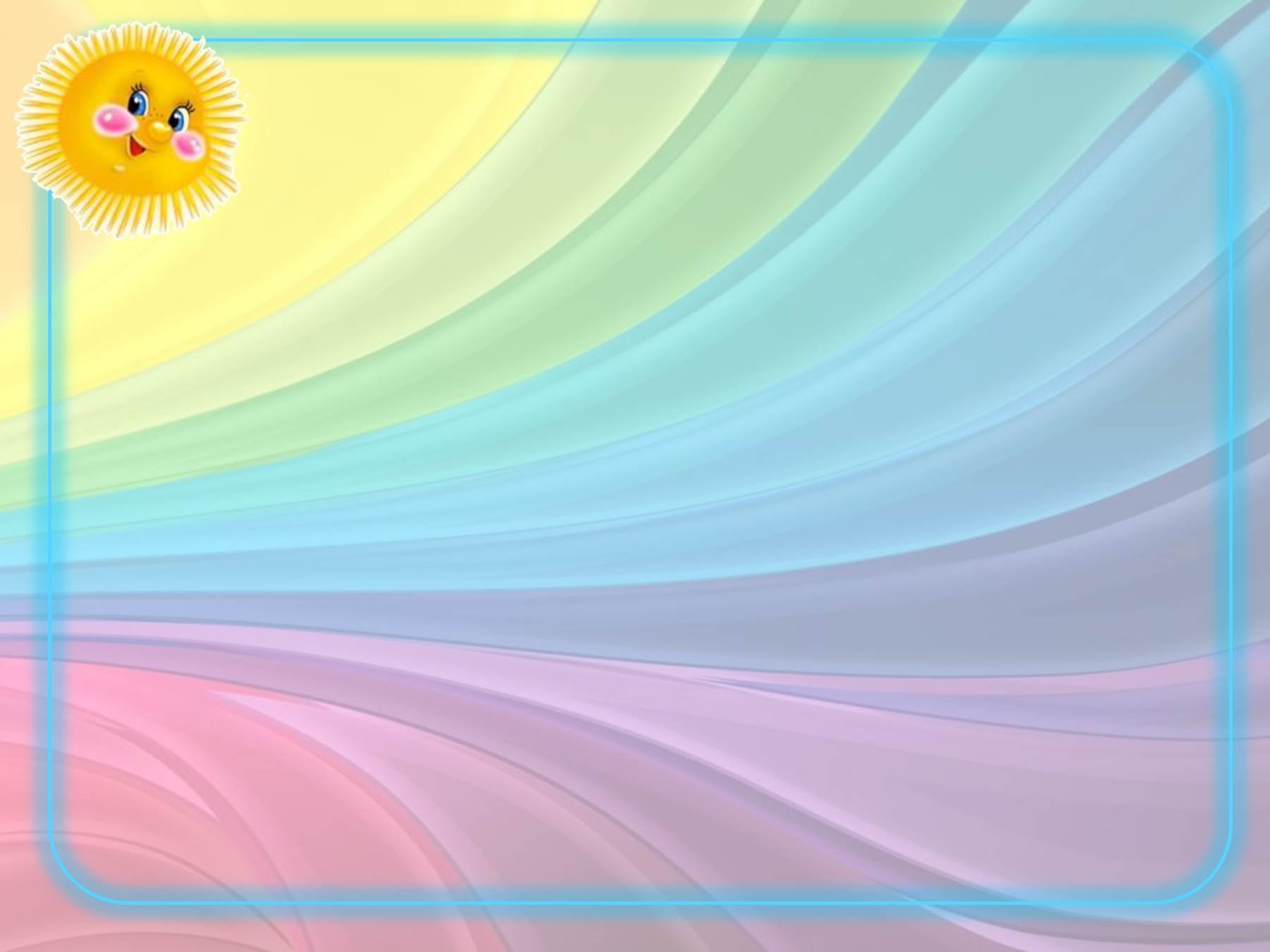 Шестой вопрос 
нашего семинара:
Какие упражнения замечательно тренируют произношение определённых звуков, закрепляют уже четко поставленные звуки и слоги?
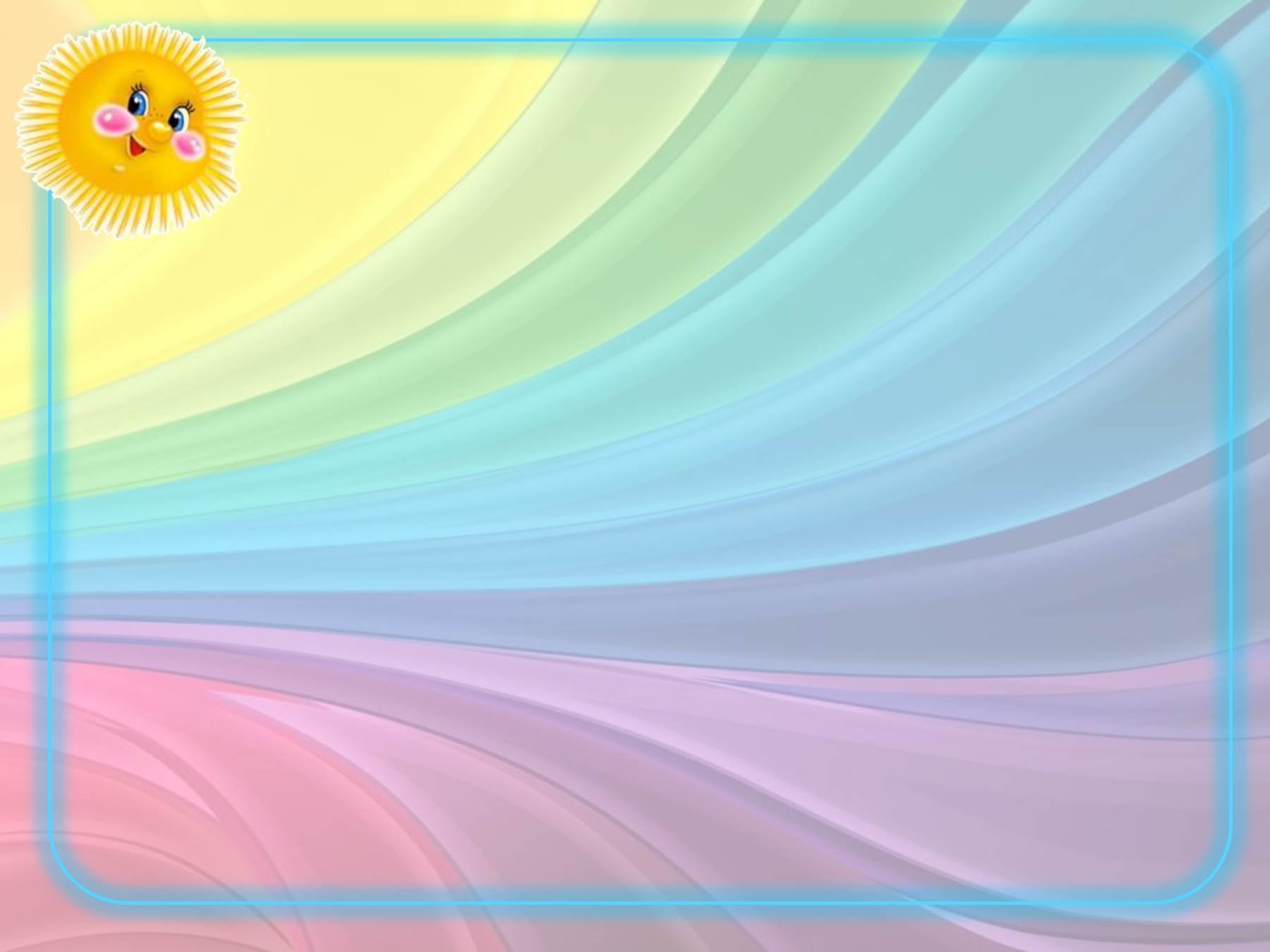 Стихи для развития речи
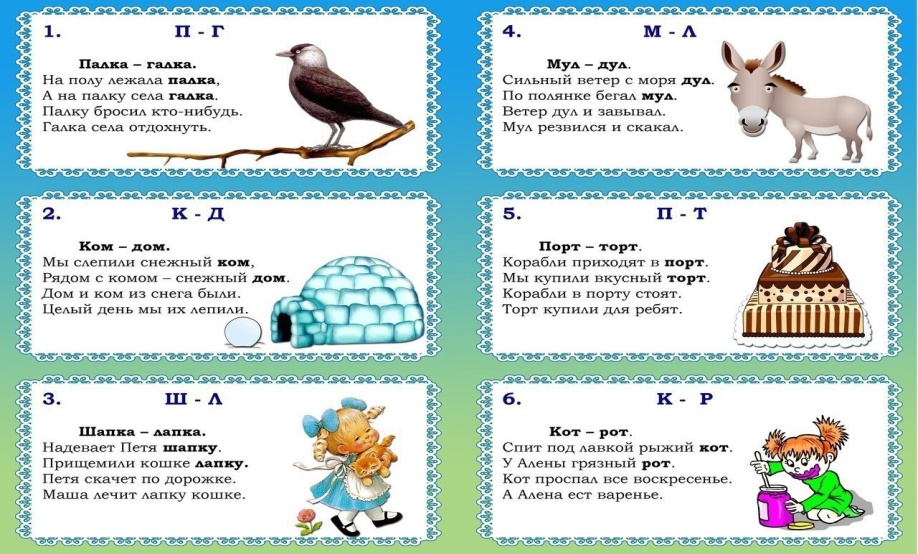 https://disk.yandex.ru/i/pSHFtE7dA4knkw
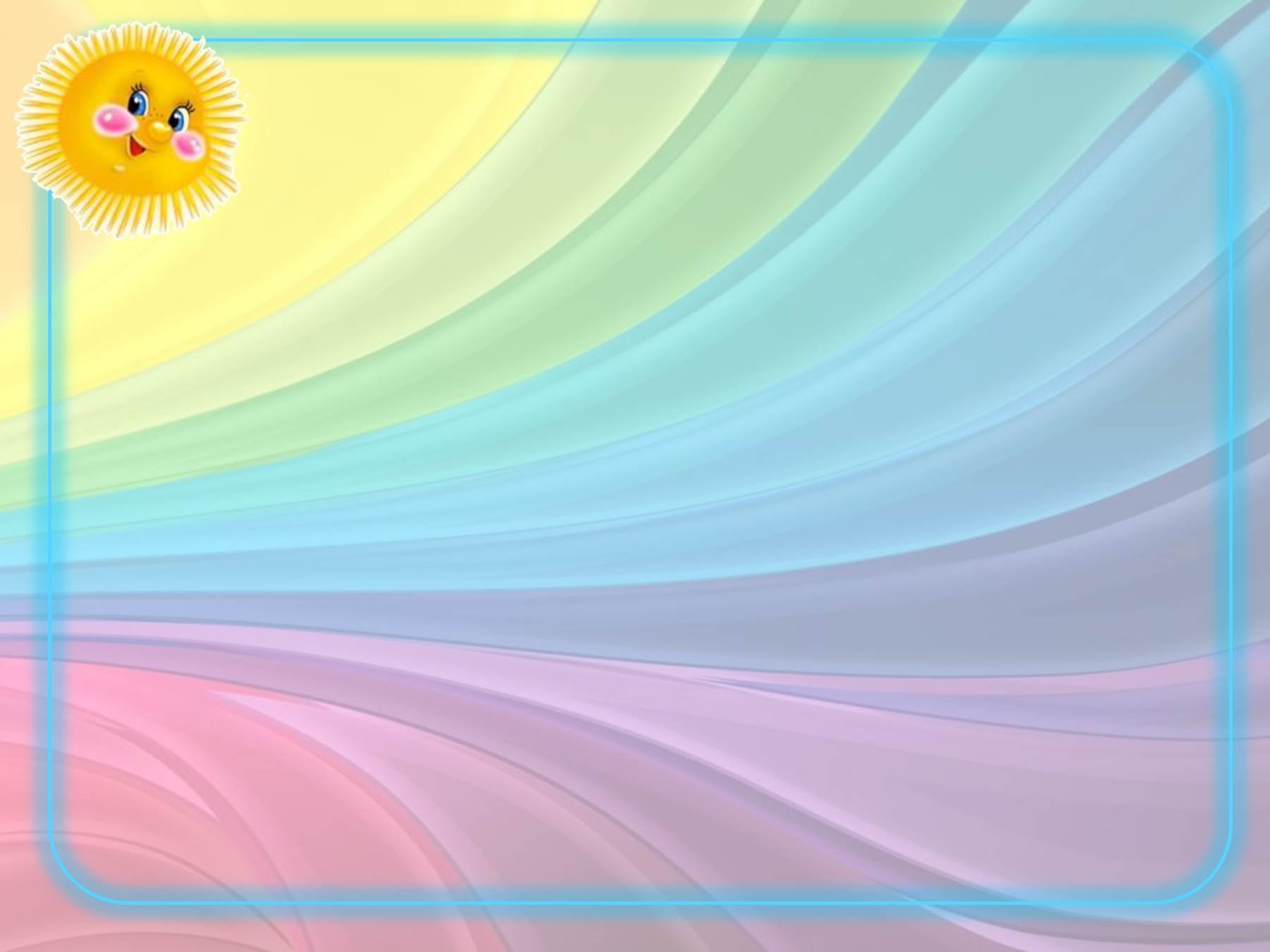 Седьмой вопрос 
нашего семинара:
Как называются  рифмованные фразы, в которой часто повторяется какой-либо звук? 
(2 ответа)
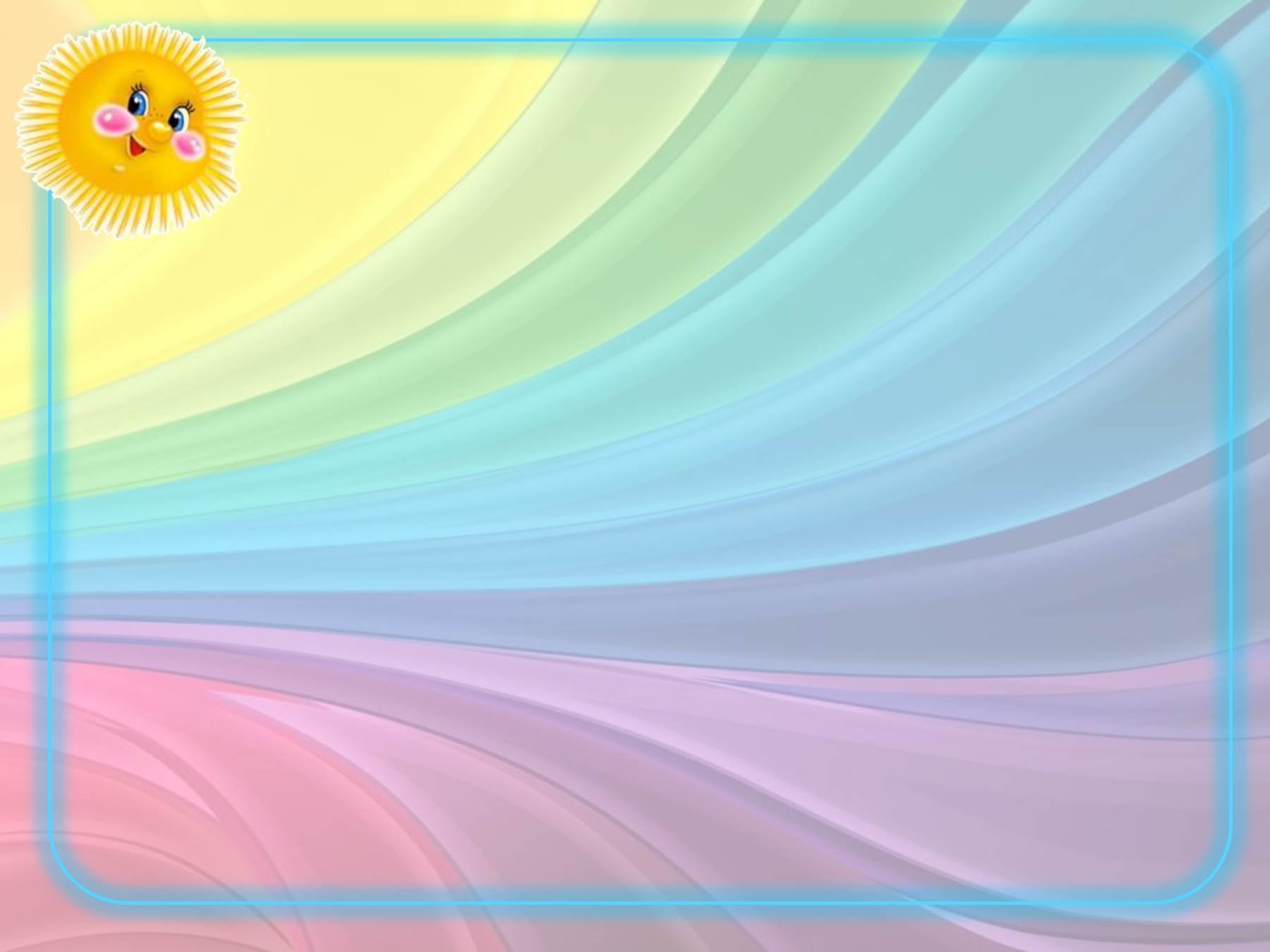 Чистоговорка 
 служит для отработки звукопроизношения, развития силы голоса, темпа речи, чувства рифмы, речевого дыхания, а также для коррекции лексико-грамматической и фонетико-фонематической стороны речи.
Для чего нужны чистоговорки?
Ритмичные чистоговорки для детей предназначены для устранения речевых дефектов. Они учат чёткому произношению отдельных звуков, сочетающихся в предложения.
 Согласные и гласные рифмуются в фразу, приобретая особенную мелодичность.
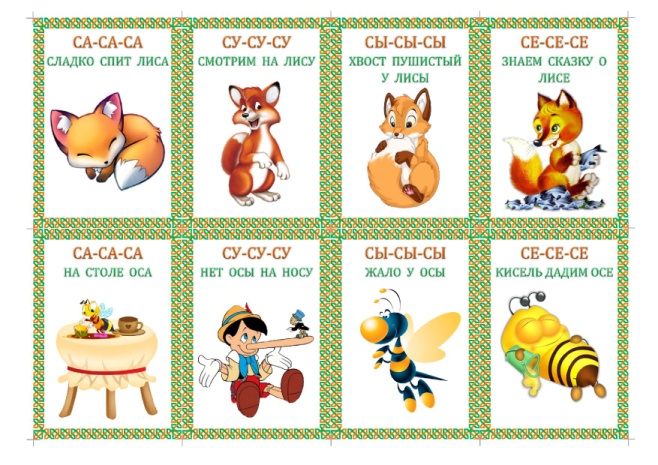 https://disk.yandex.ru/i/2uZwnjcG24U48A
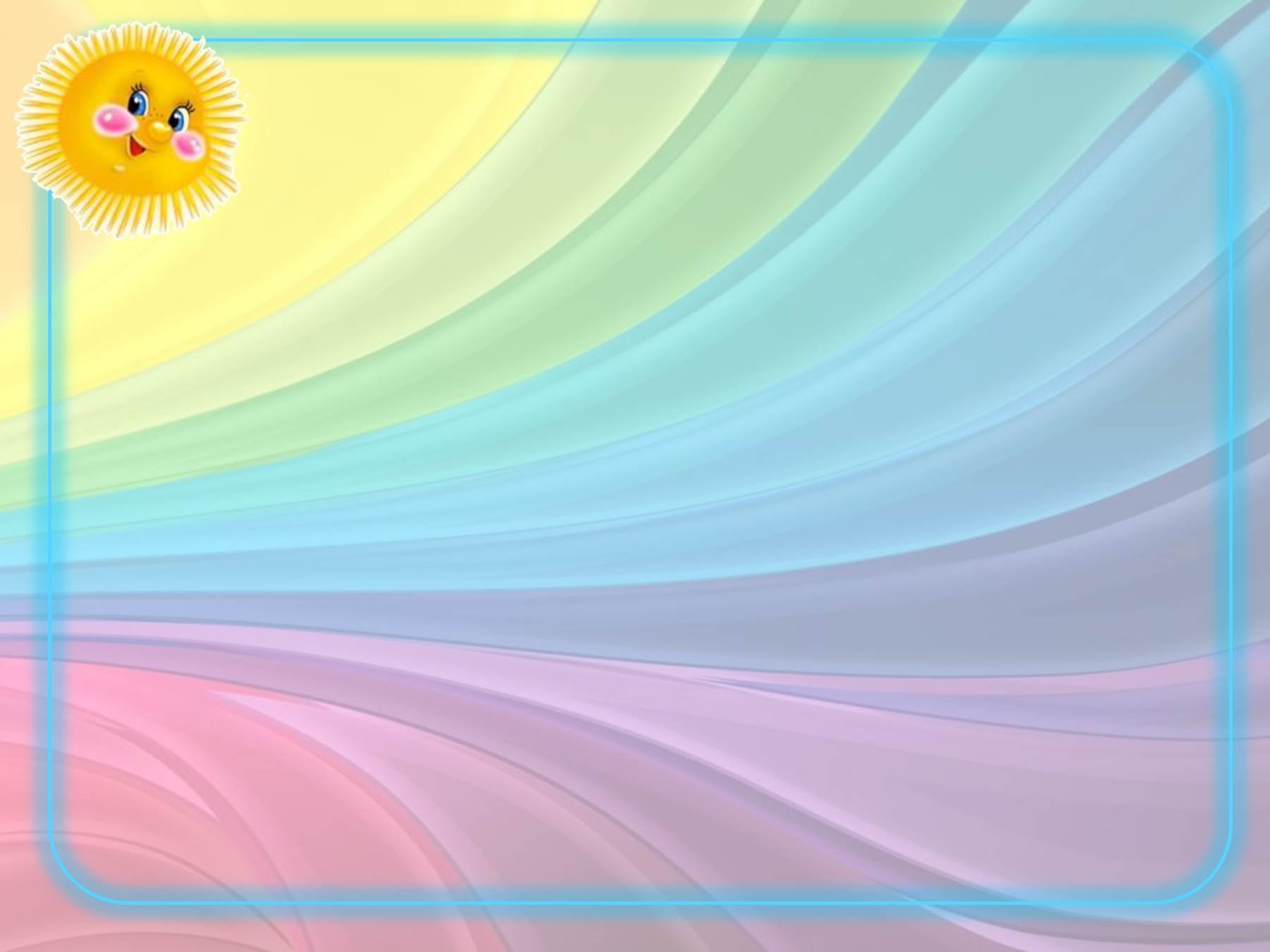 Скороговорка 
короткая, синтаксически правильная фраза на любом языке с искусственно усложнённой артикуляцией.
Скороговорки –	самый весёлый способ исправить  ребёнку произношение «неподдающихся» звуков. 
Педагогическая ценность скороговорок очевидна. 
Они улучшают работу артикуляционного аппарата и помогают преодолевать косноязычие, способствуют выработке ясной четкой дикции, тренируют фонематический слух.Скороговорки традиционно используются при автоматизации поставленных звуков у воспитанников.
Предлагаю Вашему вниманию ссылку на картотеку скороговорок для отработки «трудных» звуков: https://disk.yandex.ru/i/PEaQD77oFQsxFA
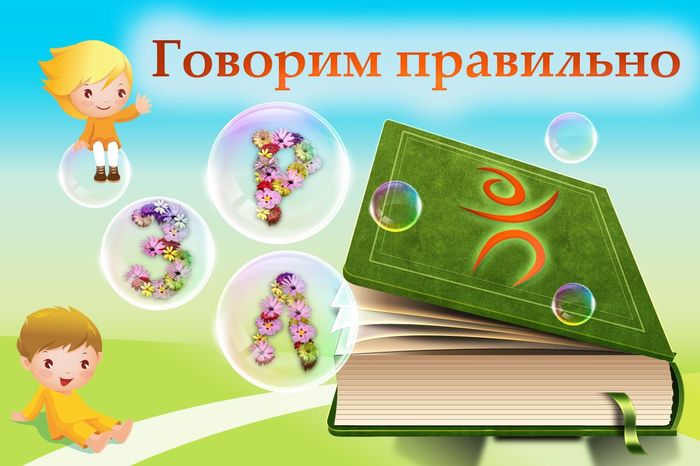 Буду рада, если данный материал Вам пригодится в нашей совместной работе
Пусть ваша ежедневная 
педагогическая доблесть 
вливает в Вас новые силы,
 энергию и вдохновение!